Использование ЕФОМ в оценке компетенций педагогических работников:подходы, модели, инструменты
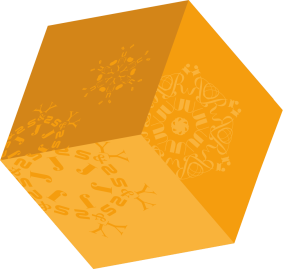 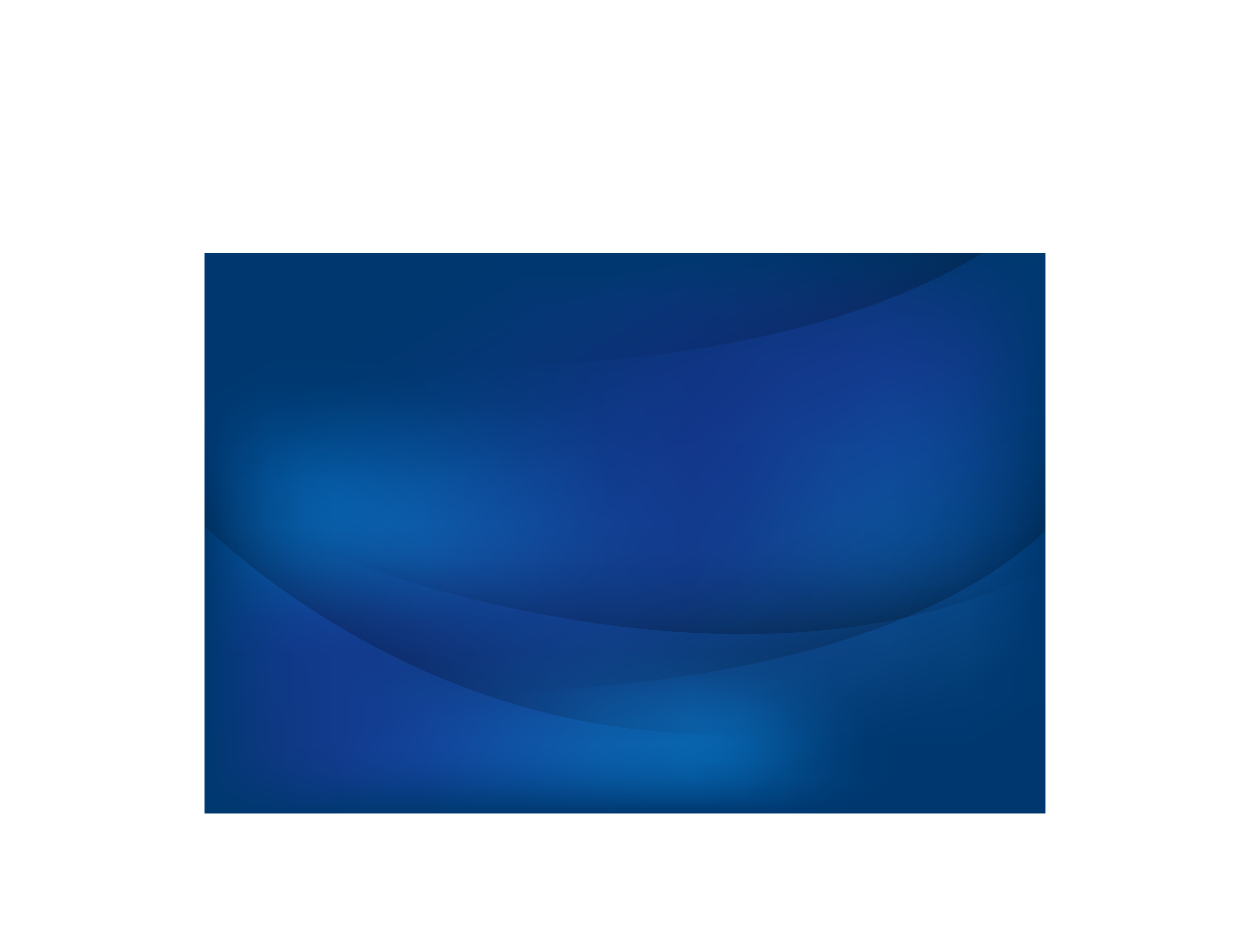 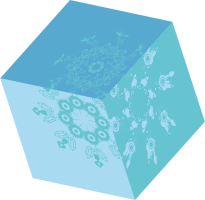 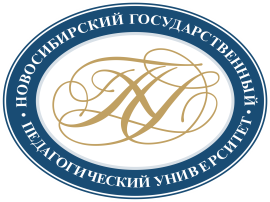 Ключевой ориентир
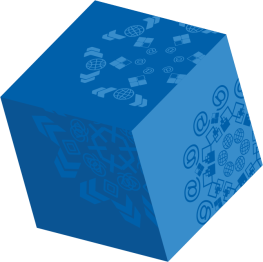 Указ Президента Российской Федерации 
«О национальных целях и стратегических задачах развития Российской федерации на период до 2024 года»

Национальный проект «Образование»
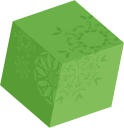 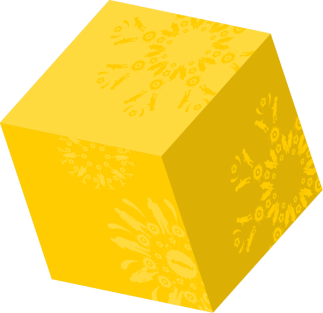 ЦЕЛЬ 
обеспечение глобальной конкурентоспособности российского образования, 
вхождение Российской Федерации в 10 ведущих стран мира по качеству образования.
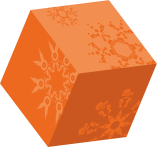 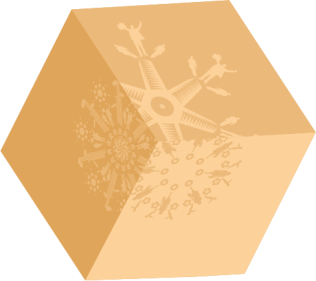 ЗАДАЧА 
внедрить национальную систему профессионального роста педагогических работников
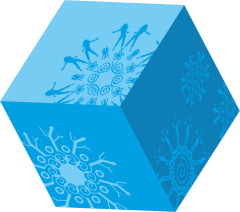 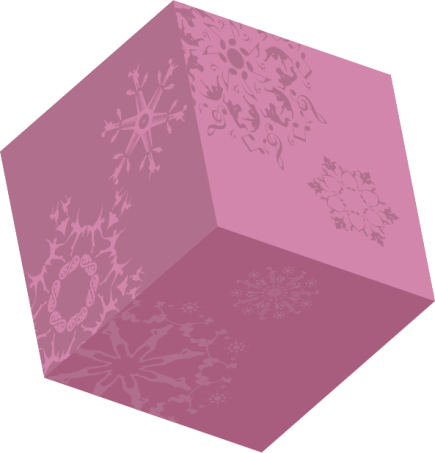 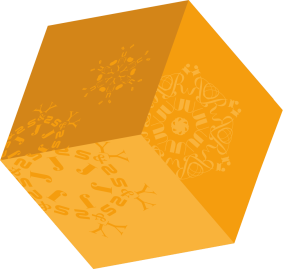 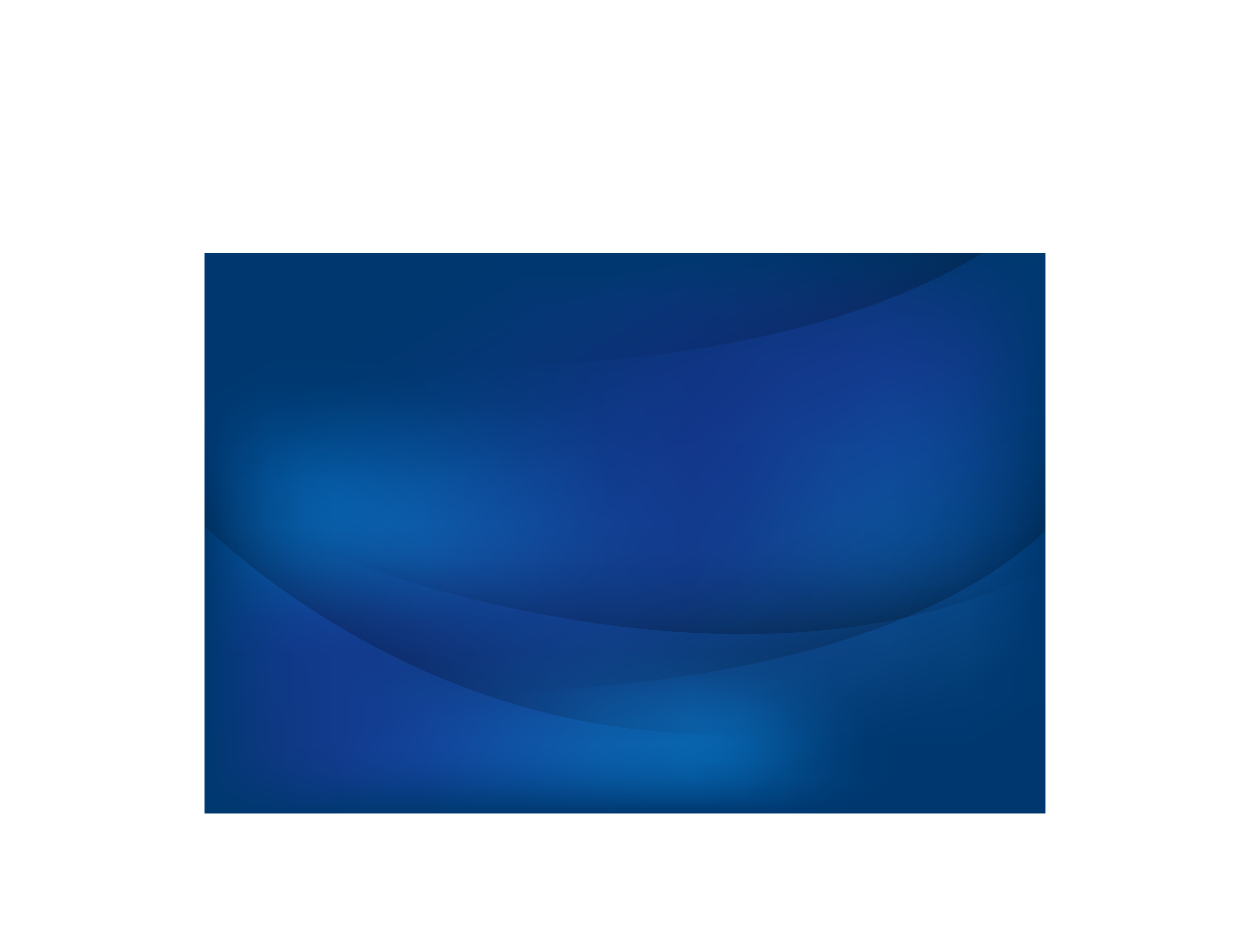 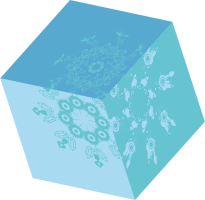 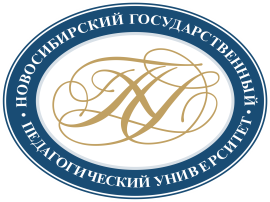 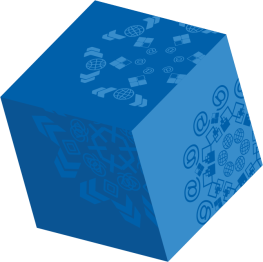 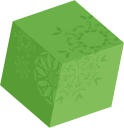 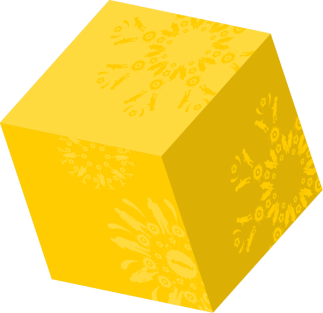 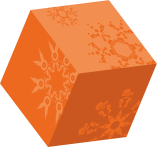 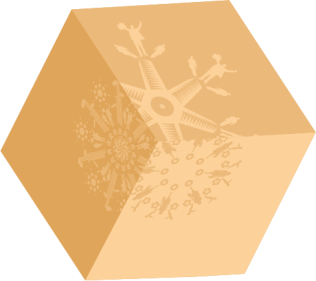 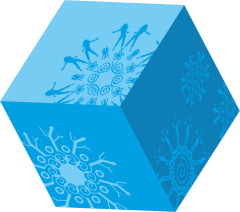 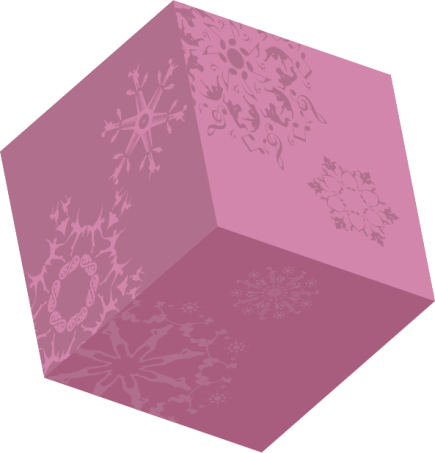 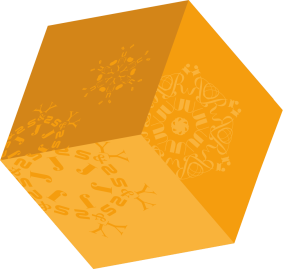 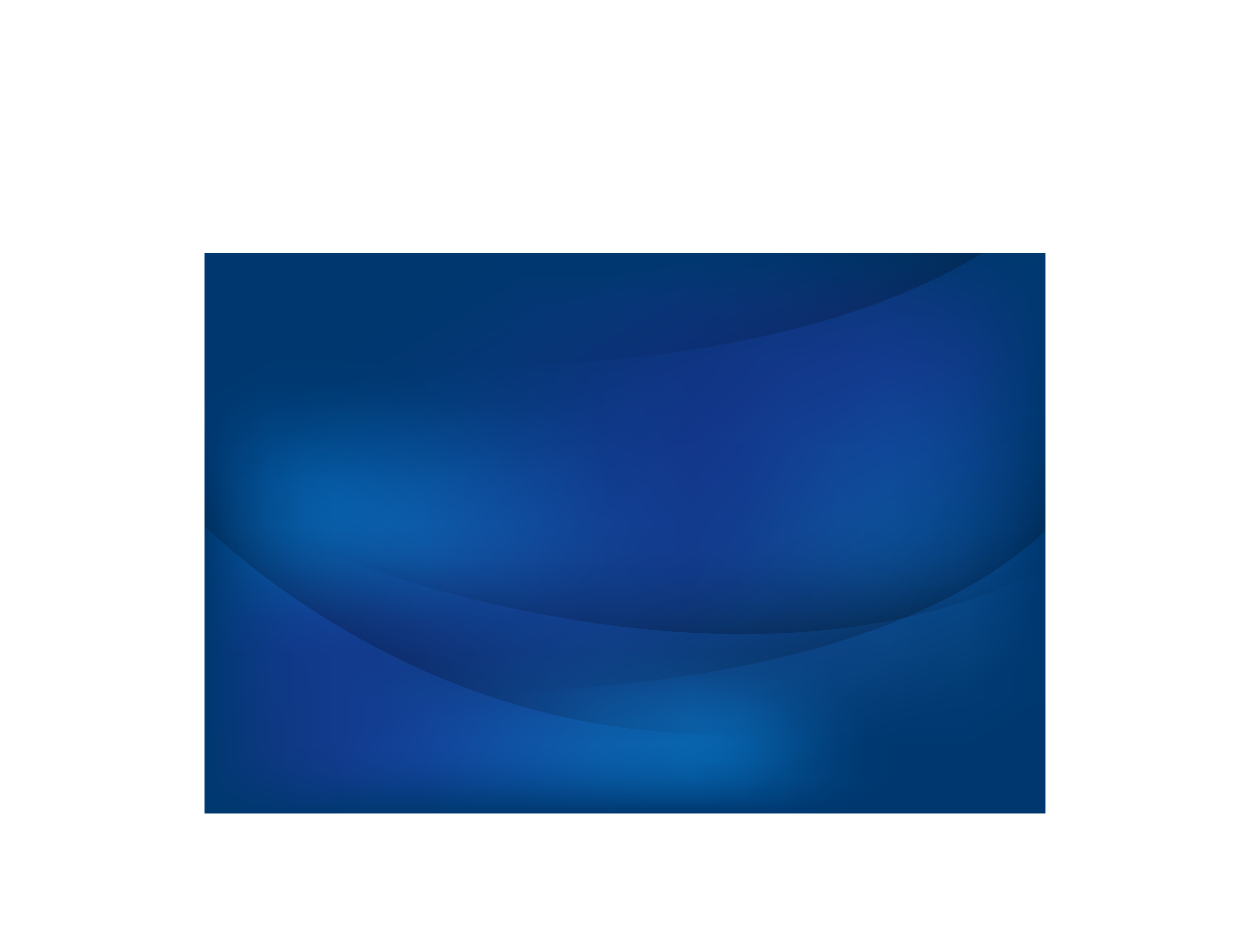 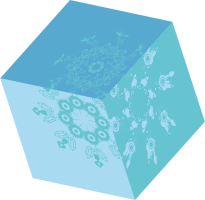 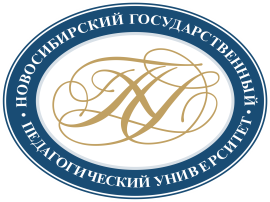 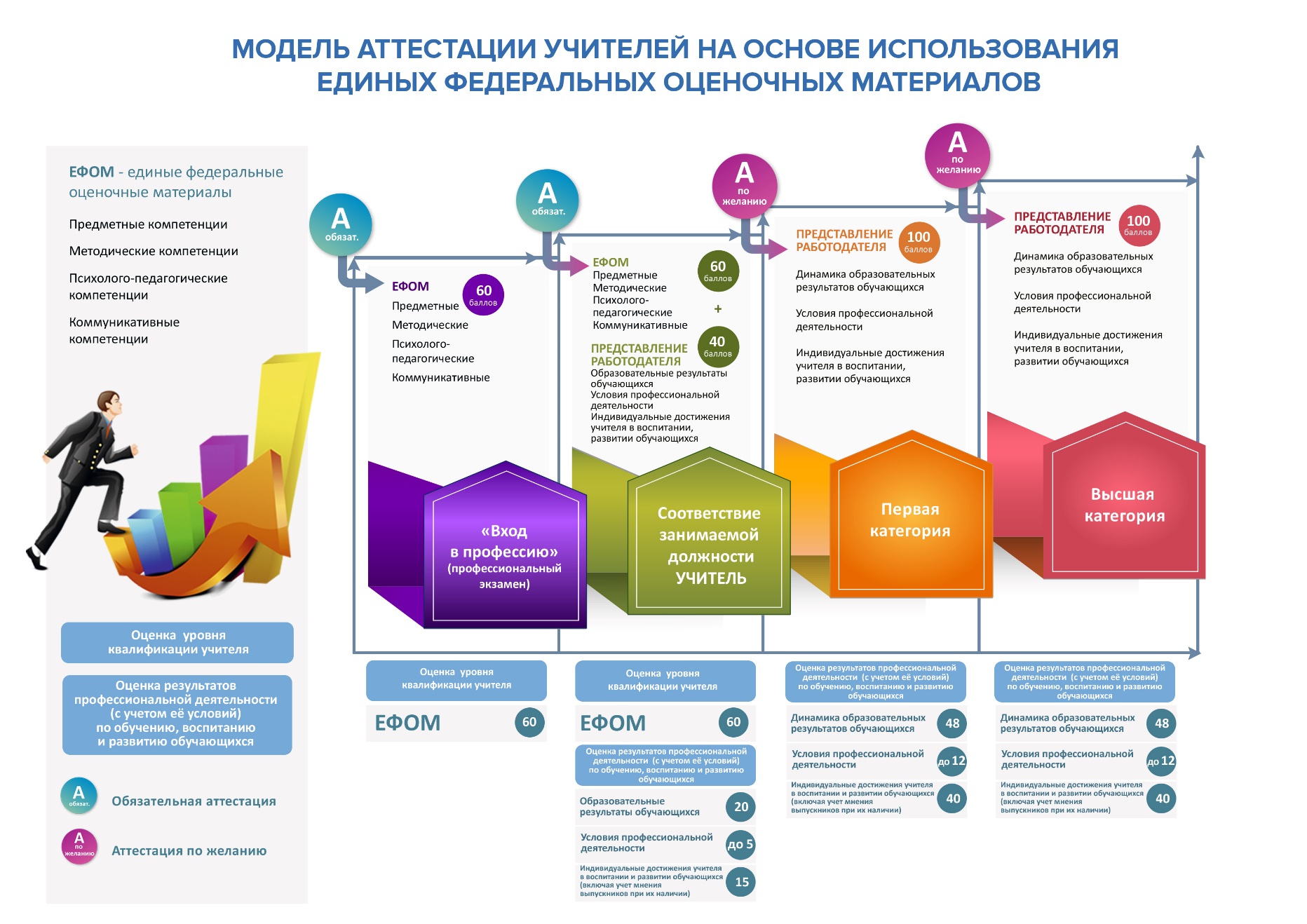 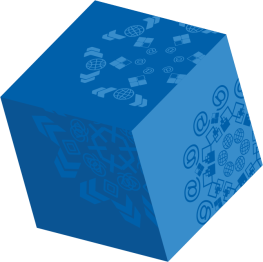 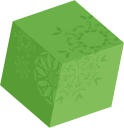 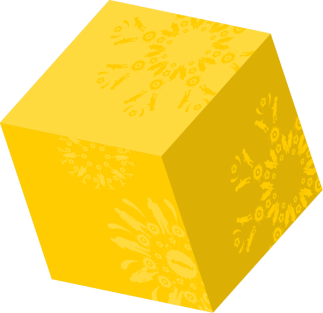 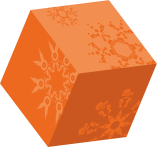 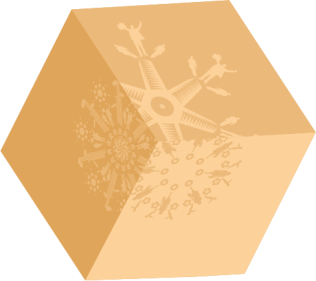 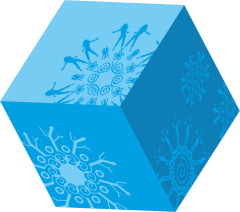 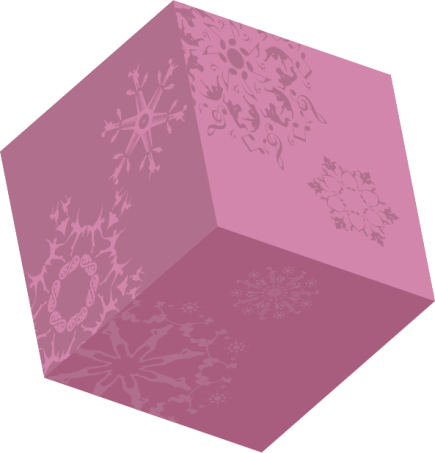 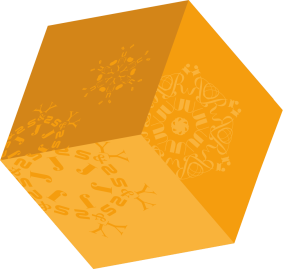 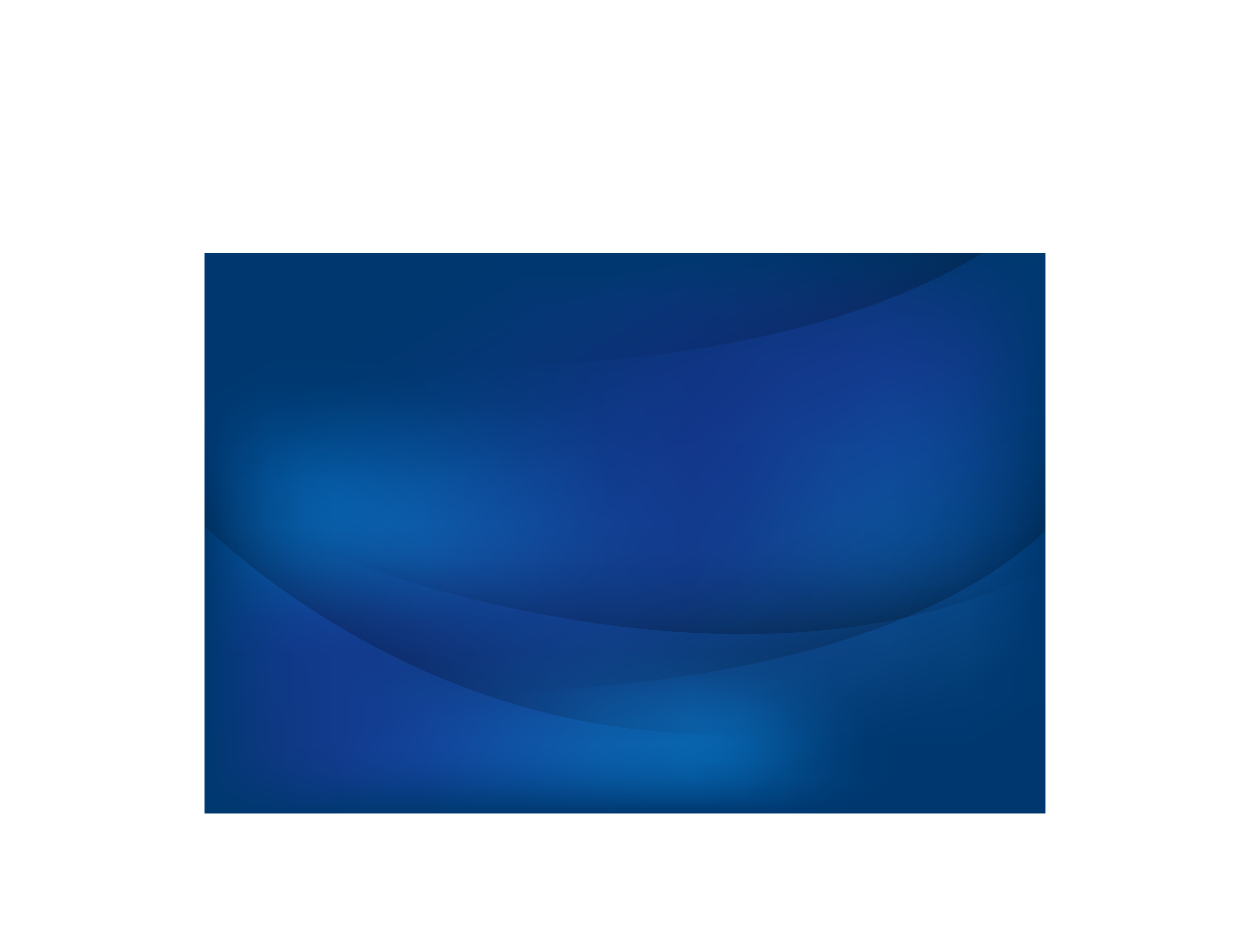 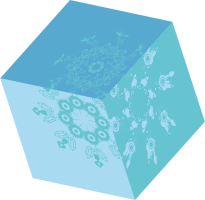 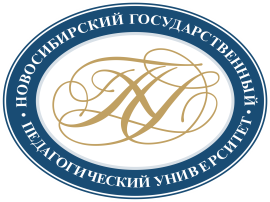 Новая модель аттестации: объективность
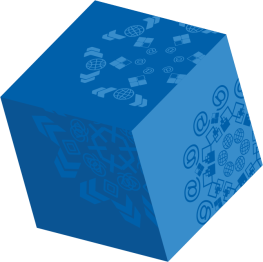 Предметные компетенции
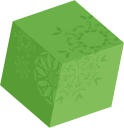 Методические компетенции
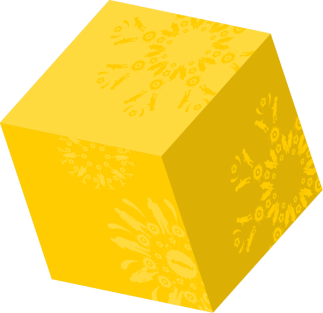 Психолого-педагогические
компетенции
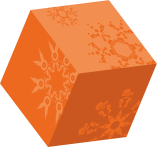 Коммуникативные компетенции
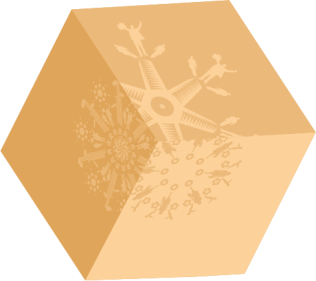 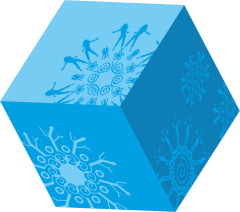 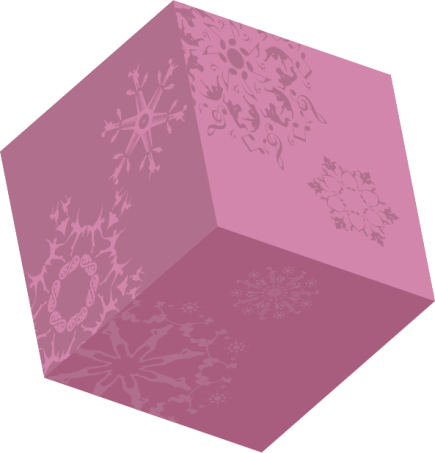 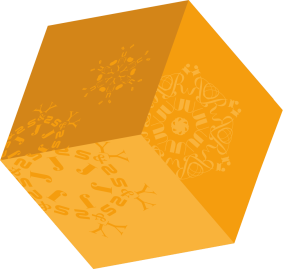 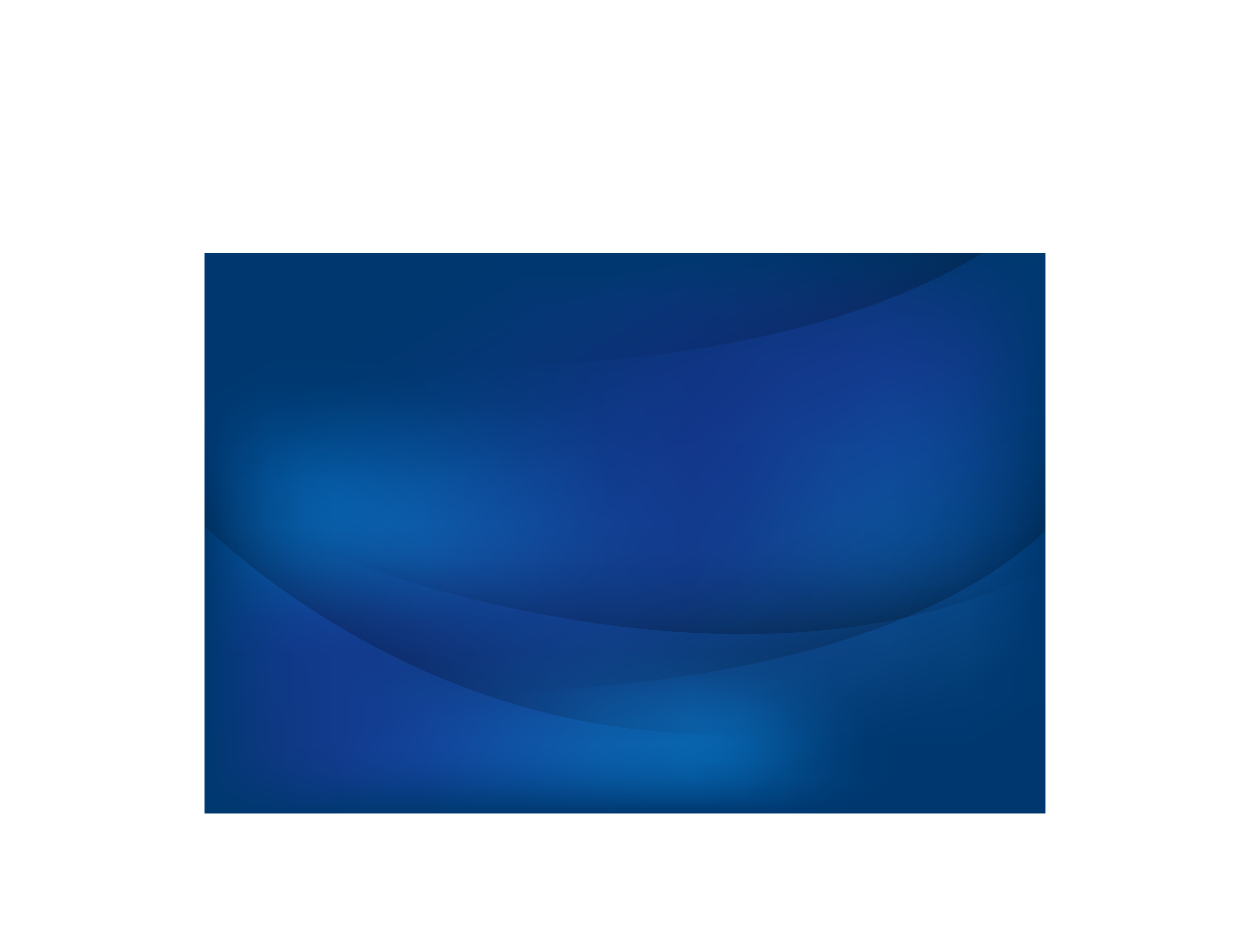 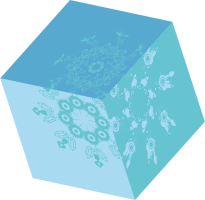 Развитие проекта
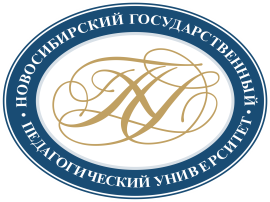 Апрель-май 2015 года
Ноябрь 2015 года
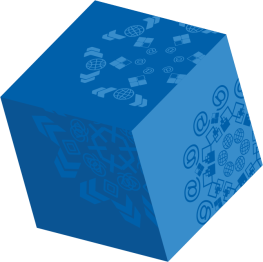 Апробация исследования учителей русского языка и математики
27 субъектов России 
2000 учителей
Исследование портрета учителя истории
80 субъектов России
6000 учителей
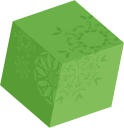 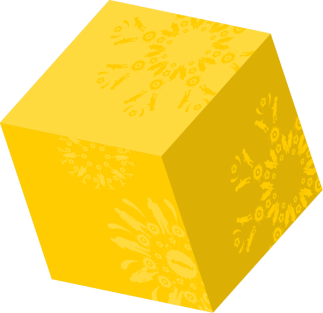 Сентябрь-октябрь 2017 года
Апрель-май 2016 года
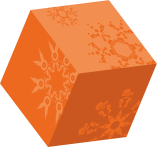 Апробация модели уровневой оценки компетенции  учителей русского языка, математики 
13 субъектов России
4 780 учителей
Основной этап исследования компетенций учителей русского языка, математики и литературы
63 субъекта России
20 000 учителей
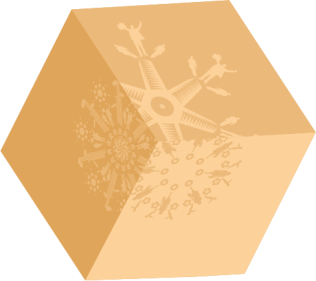 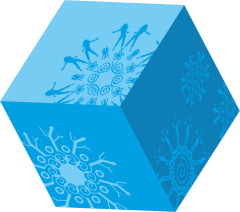 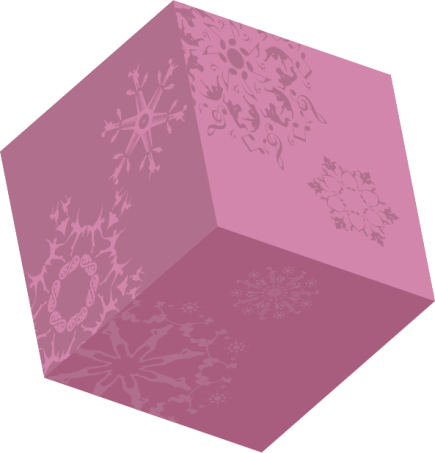 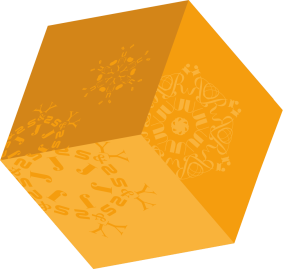 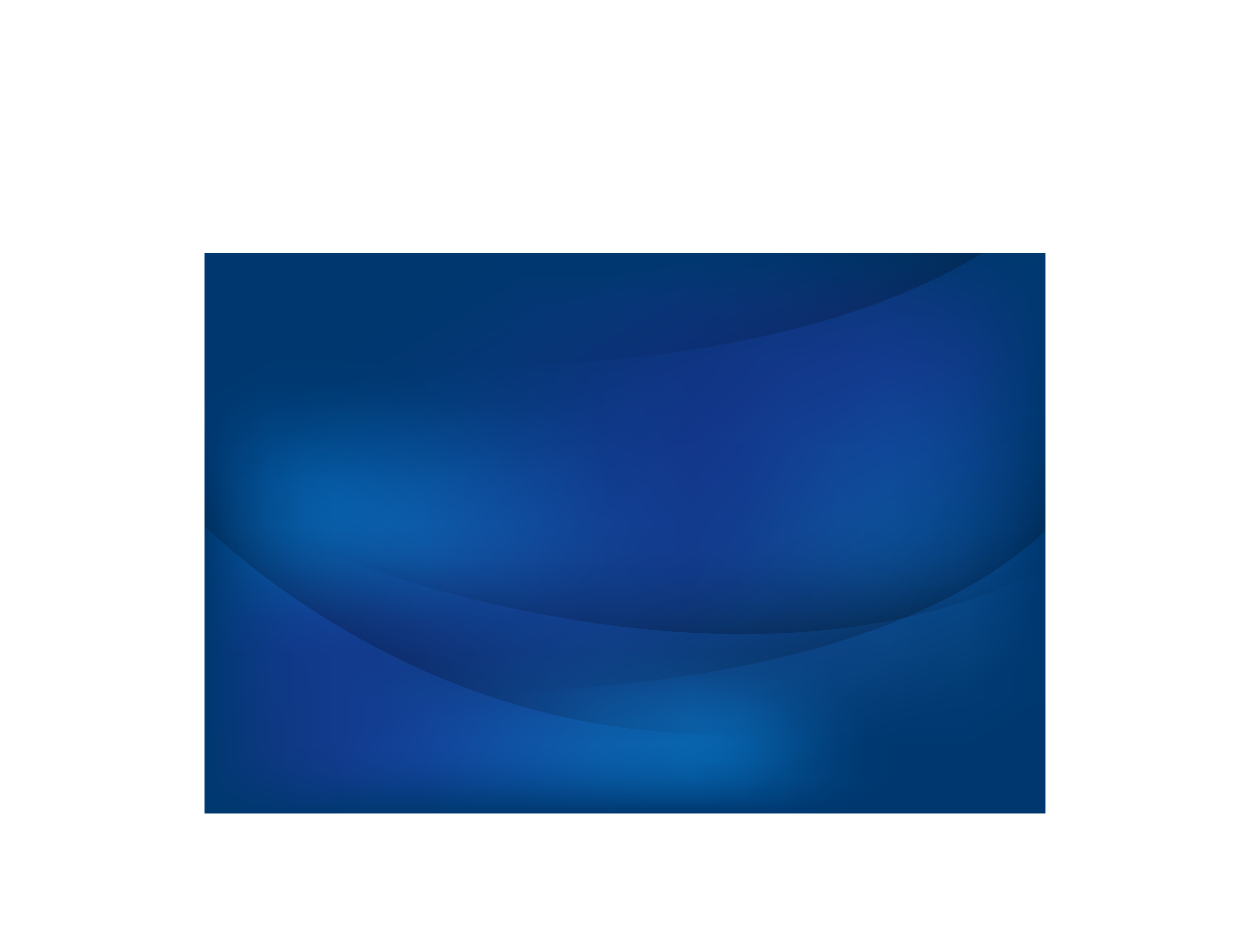 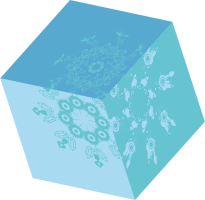 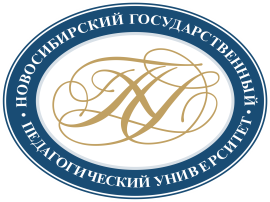 Развитие проекта – 2018 (Рособрнадзор)
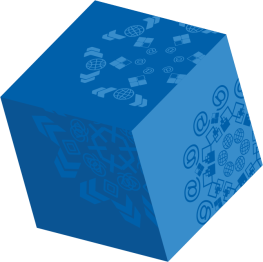 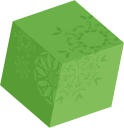 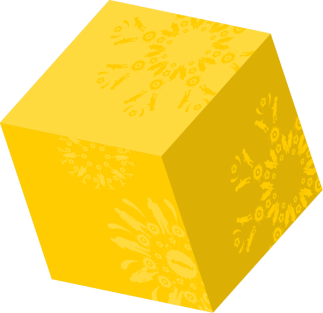 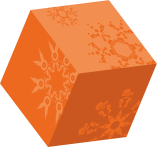 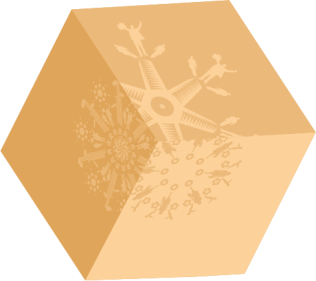 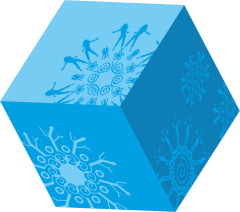 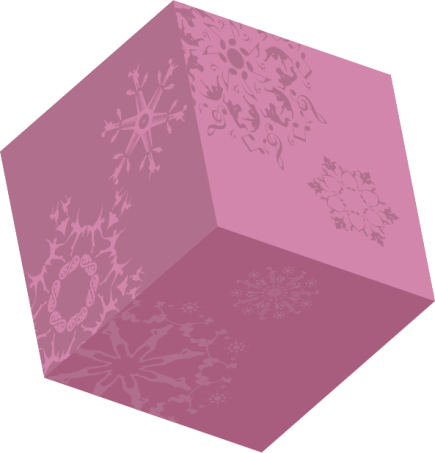 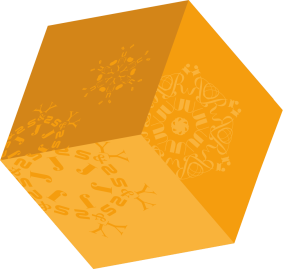 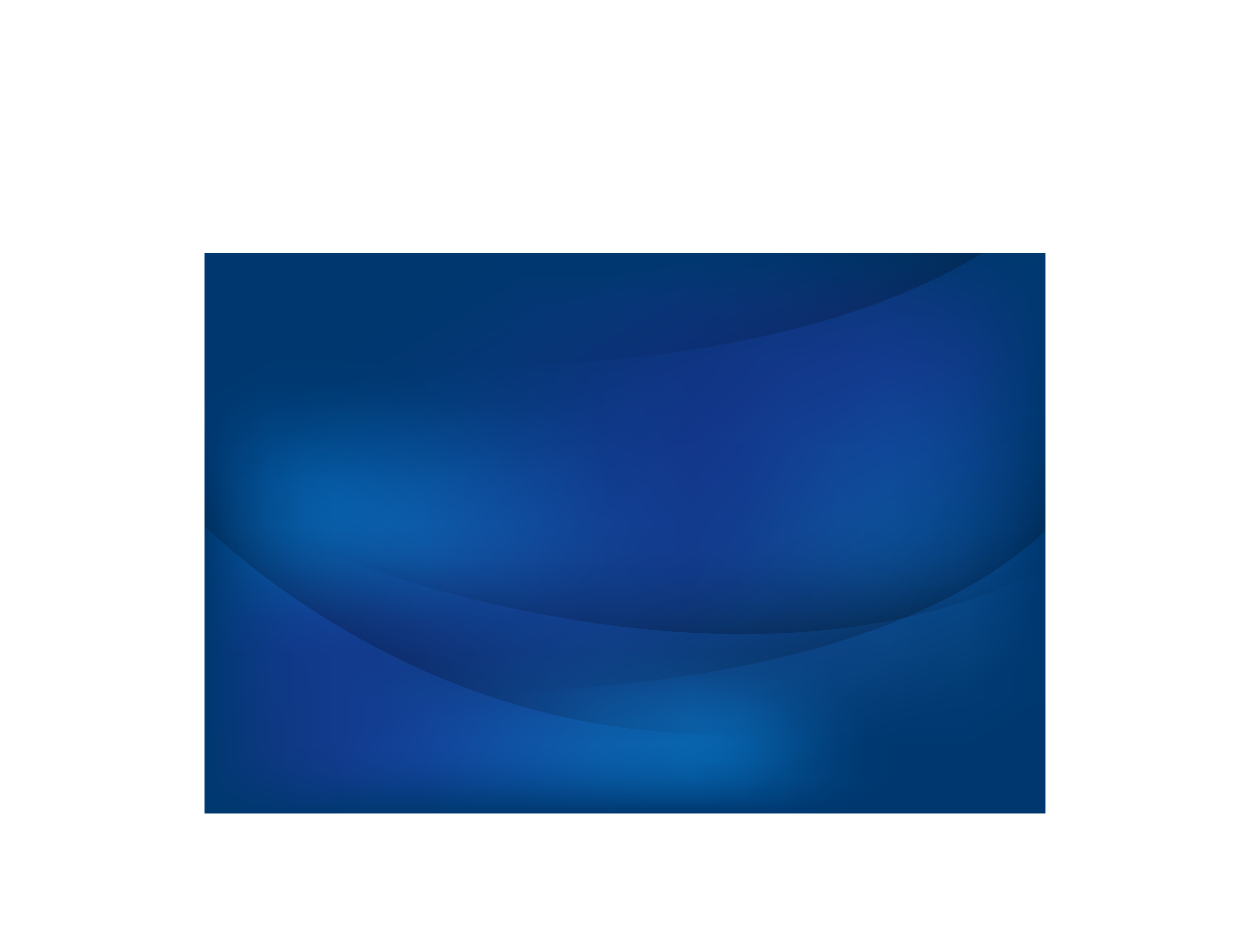 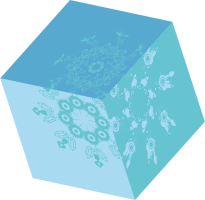 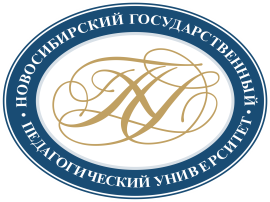 Развитие проекта – 2019 (Рособрнадзор)
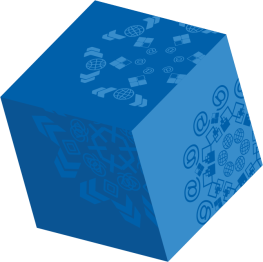 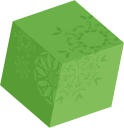 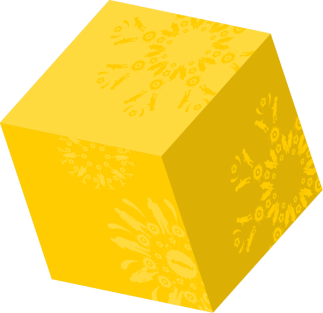 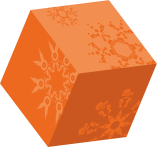 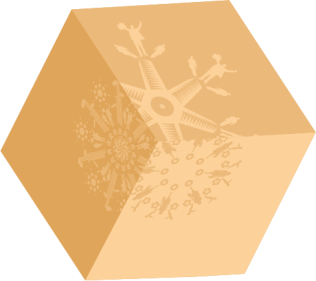 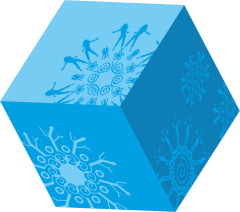 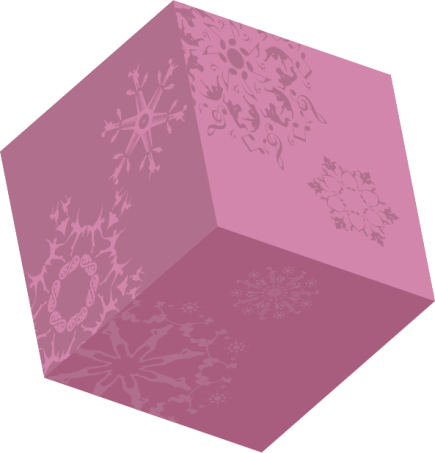 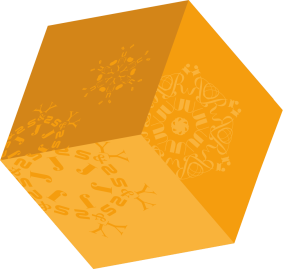 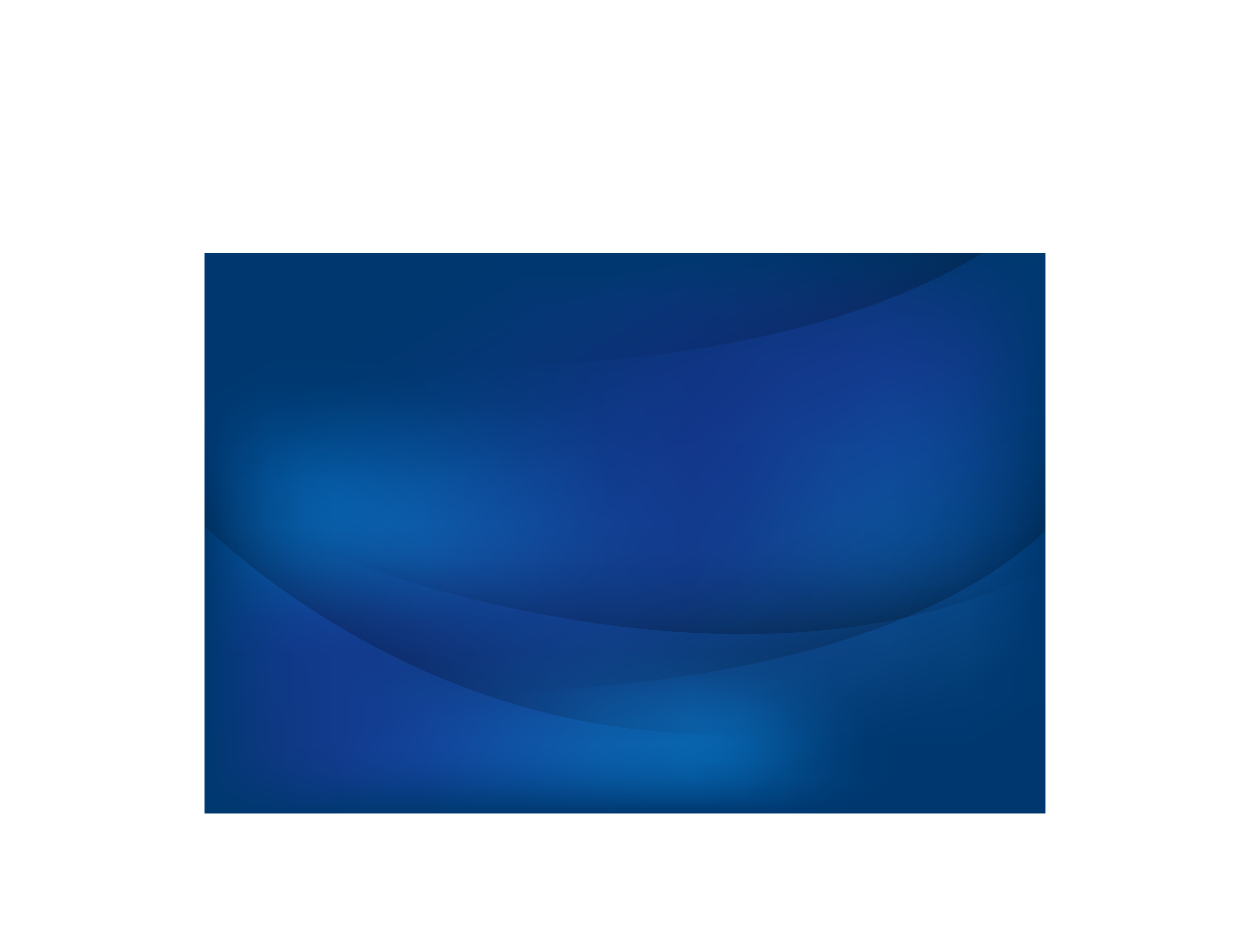 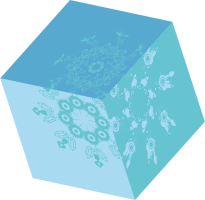 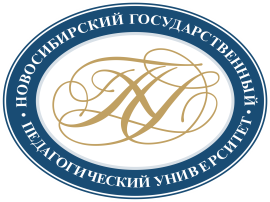 Развитие проекта – 2019 (Минпросвещения)
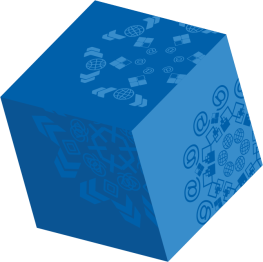 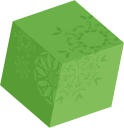 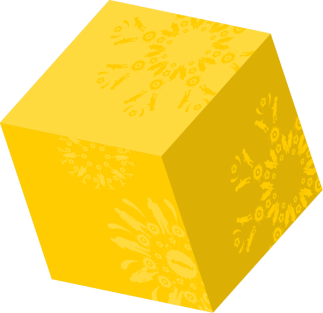 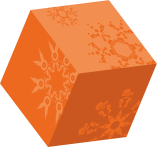 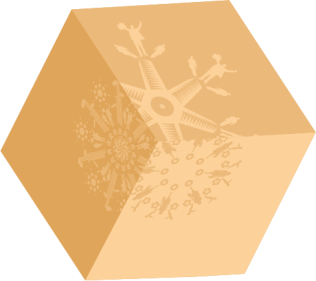 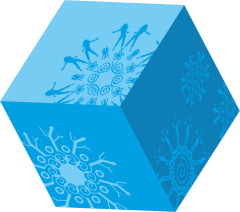 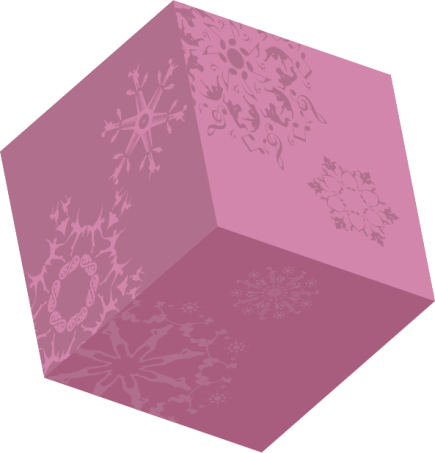 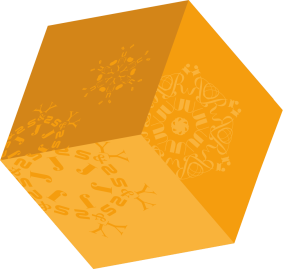 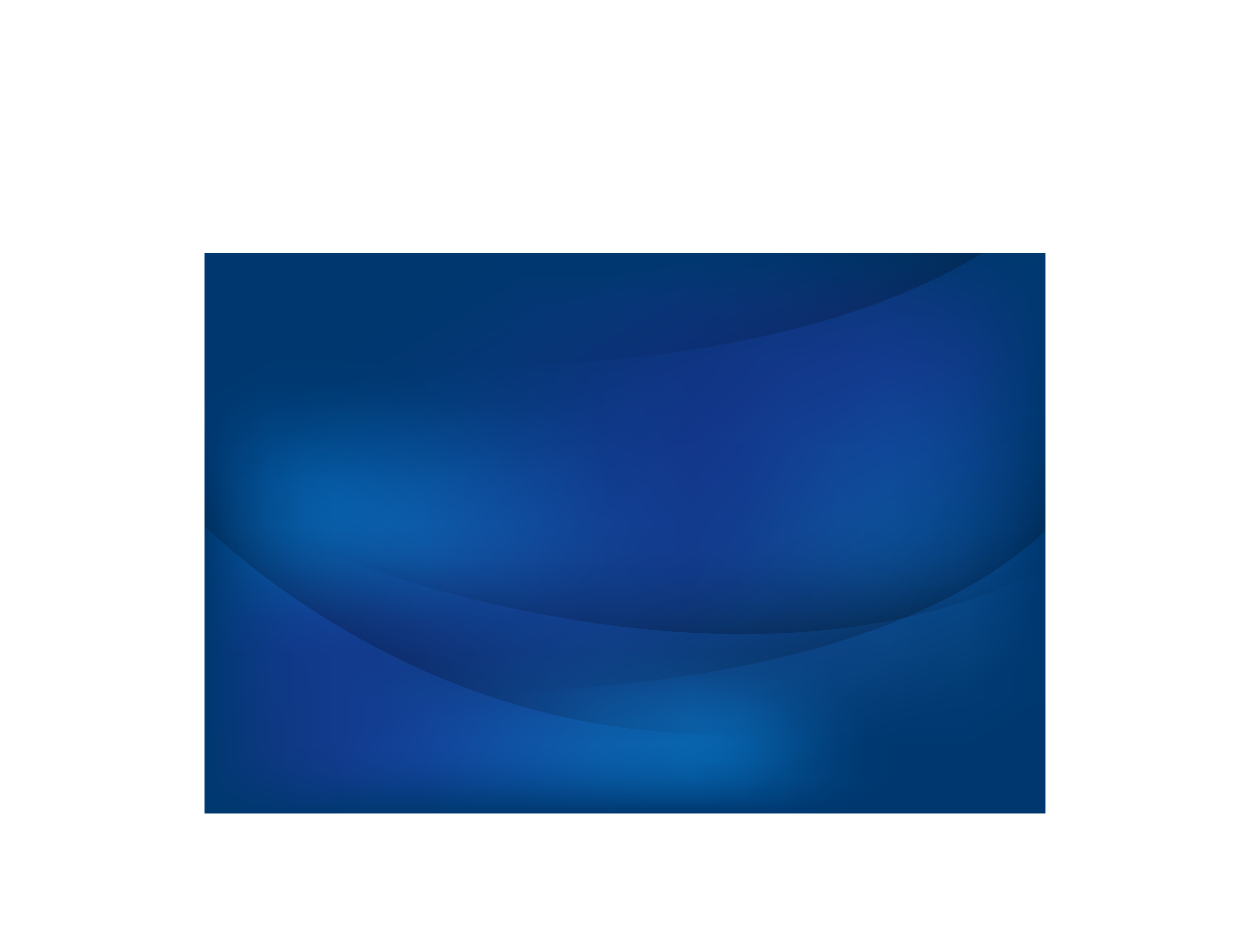 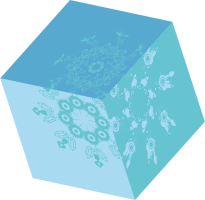 Предметные области
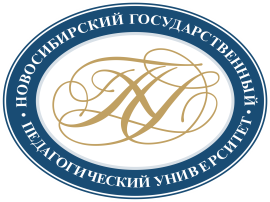 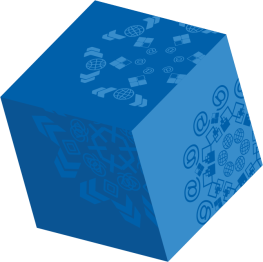 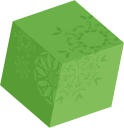 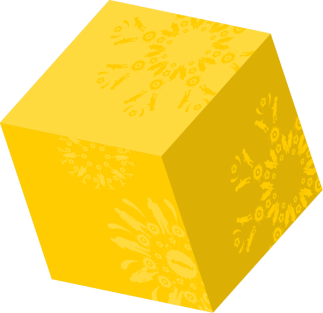 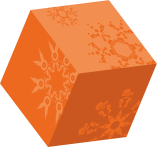 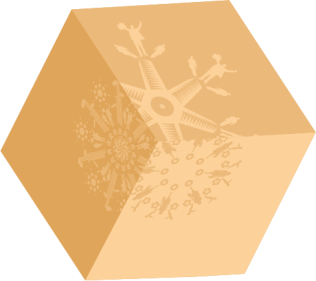 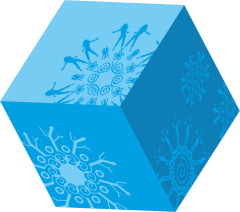 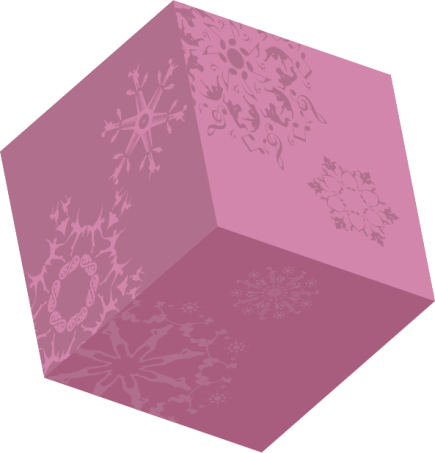 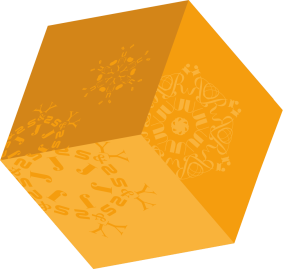 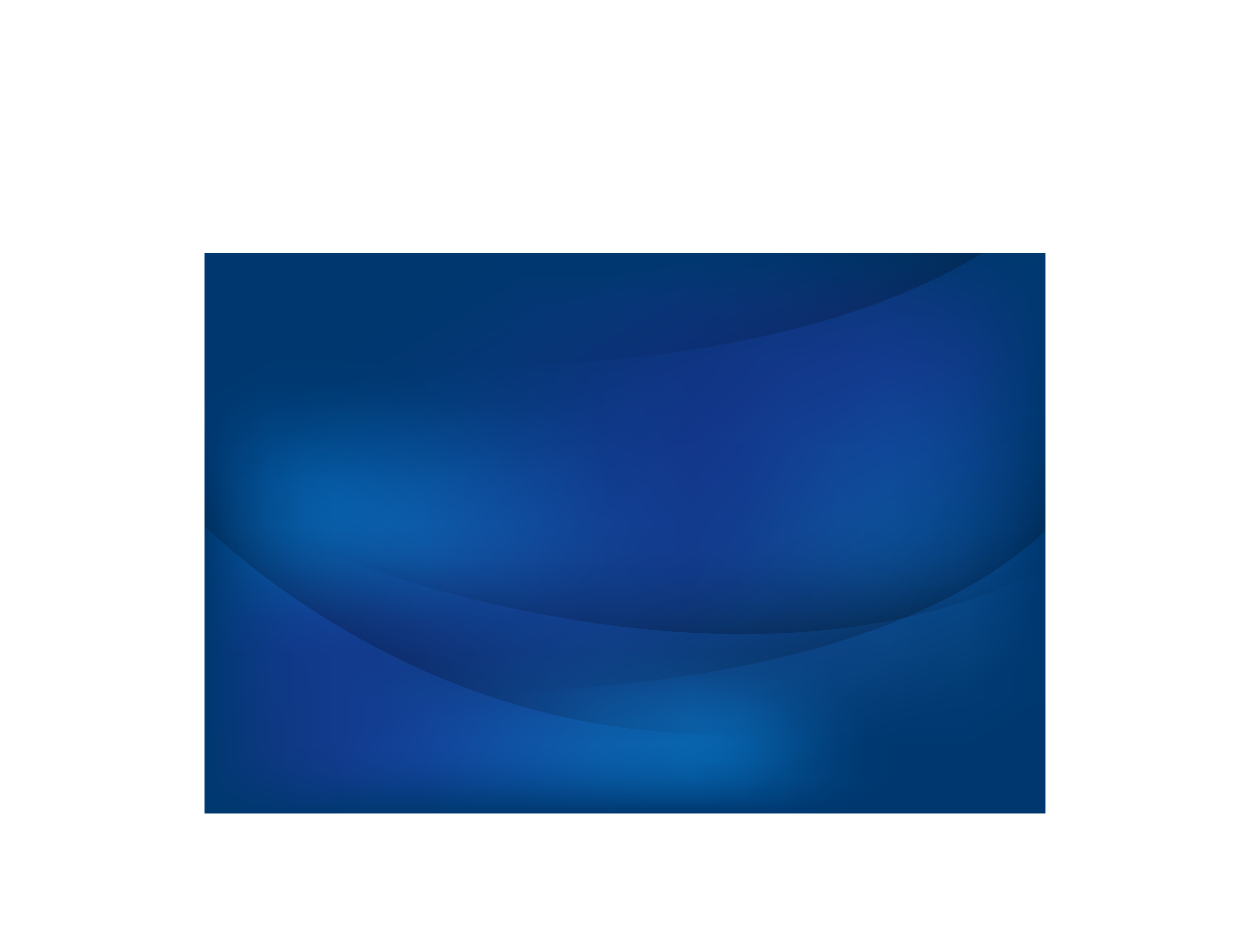 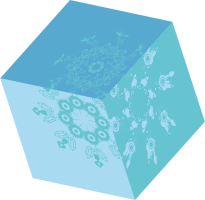 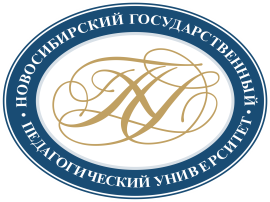 Модели диагностических материалов:
учителя
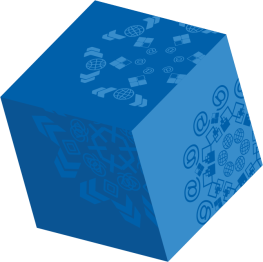 200 мин
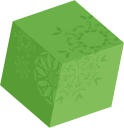 2018
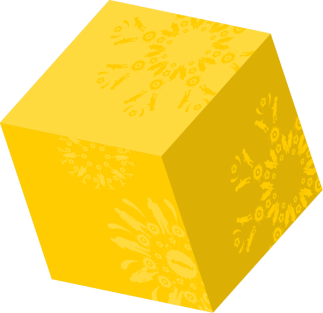 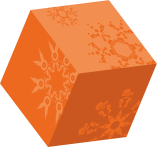 2019
2019
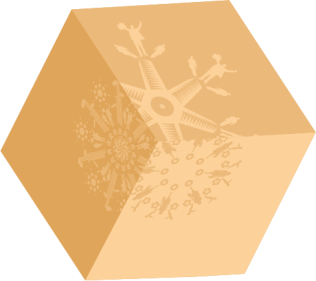 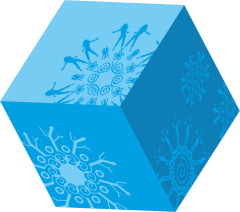 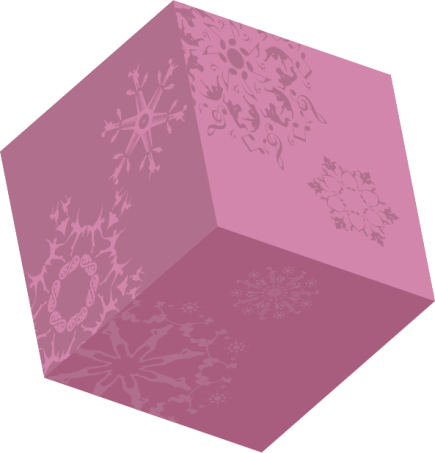 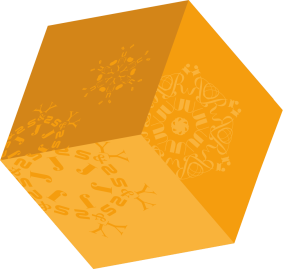 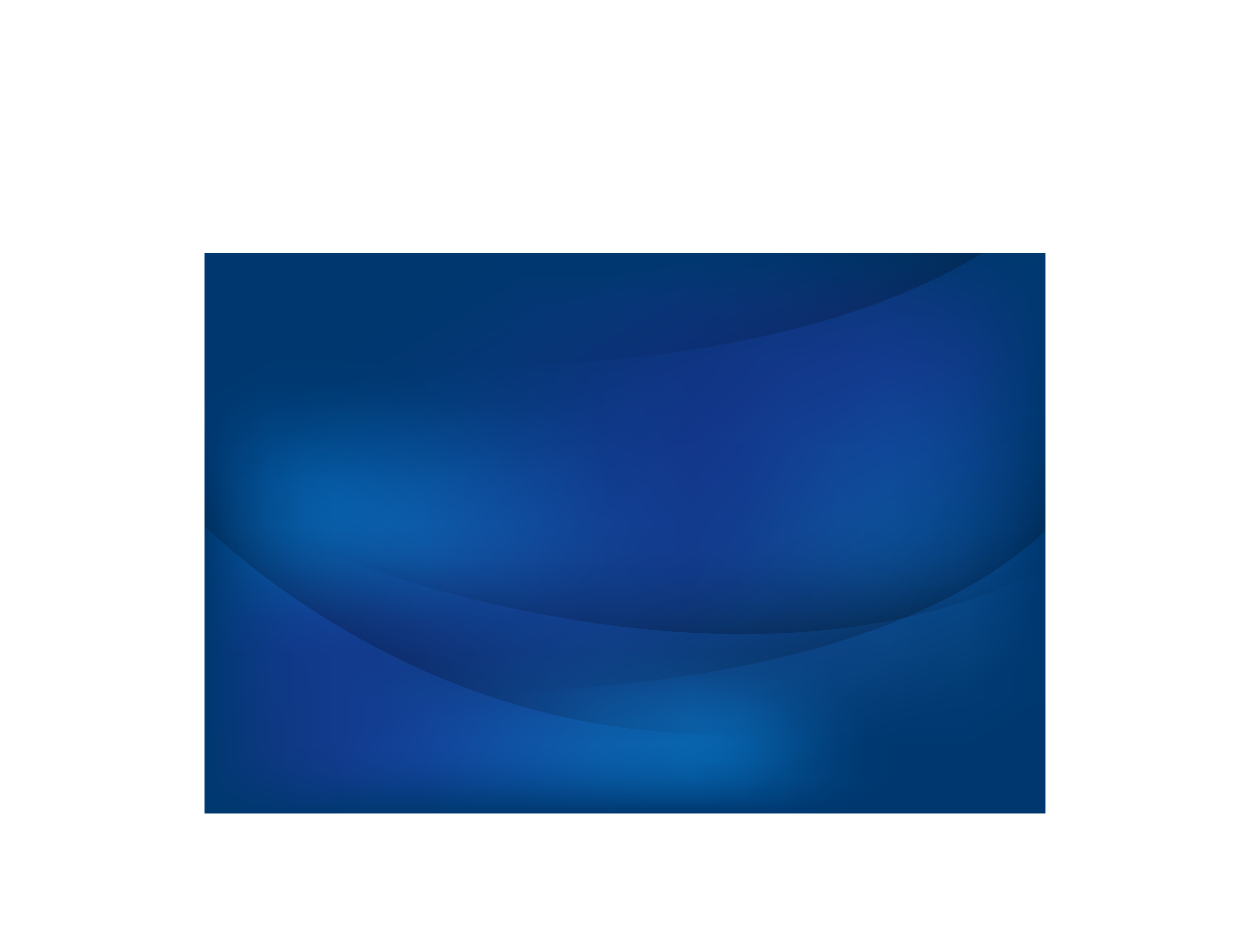 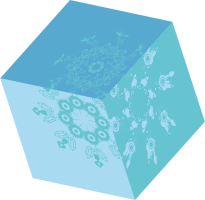 Диагностические материалы
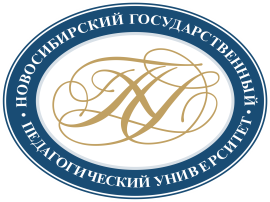 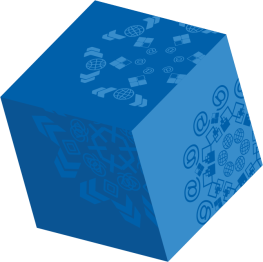 Диагностическая работа
по 8 вариантов + 1 демоверсия
по каждому предмету / предметной области
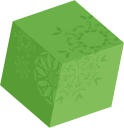 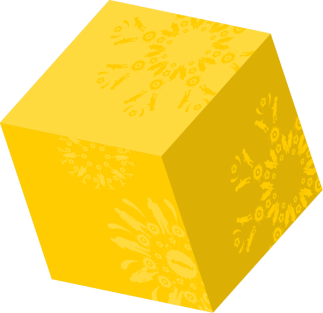 Ориентиры в отборе содержания задания:

ФГОС ООО, СОО;
Примерные образовательные программы
Диагностические материалы (ГИА, НИКО, ВПР, олимпиадные задания)
Проект профессионального стандарта педагога  (http://стандартпедагога.рф)
ФГОС ВО (педагогическое образование)
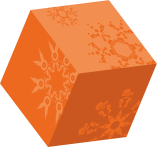 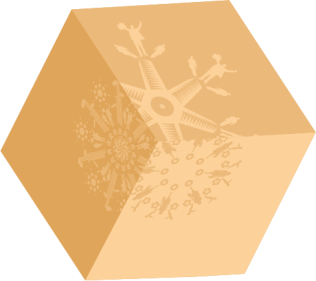 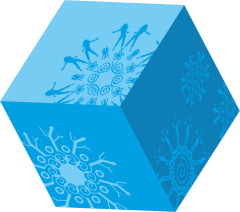 Ресурс открытого доступа с материалами исследования - http://academy.prosv.ru/teachers
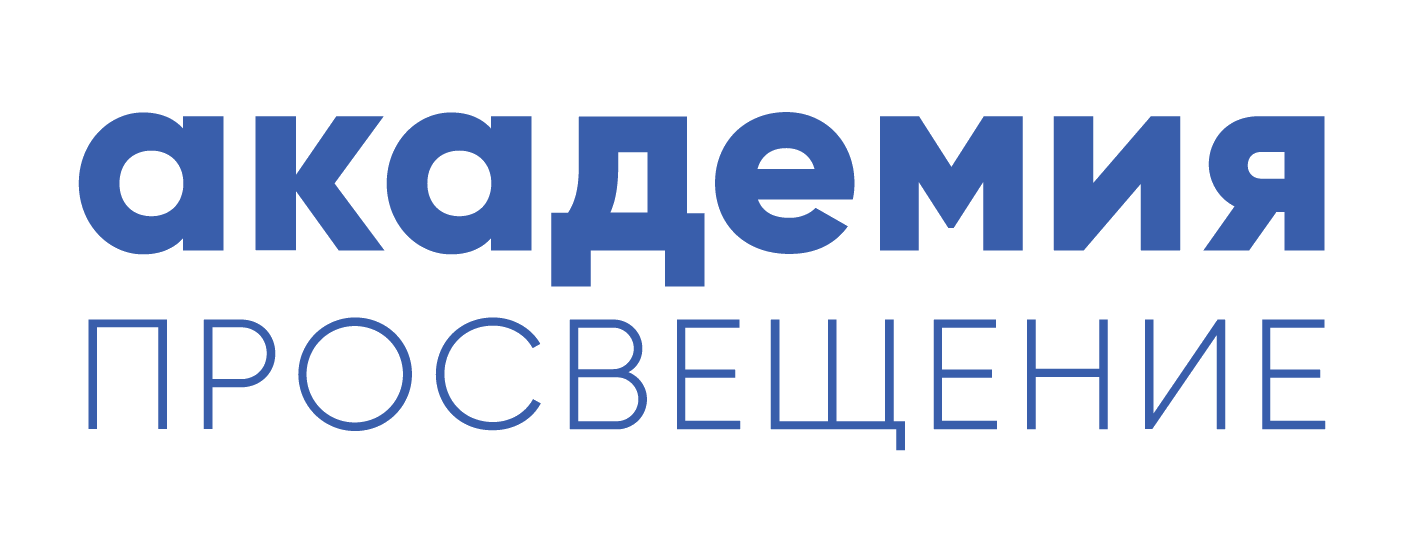 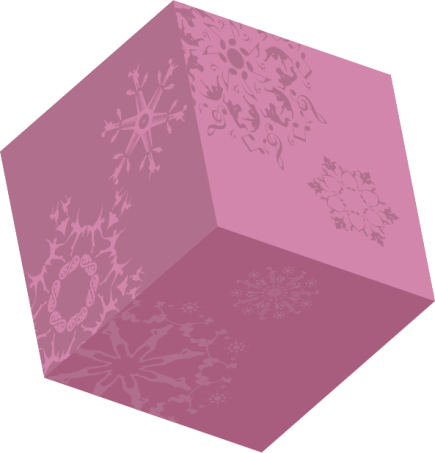 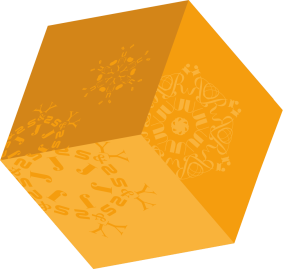 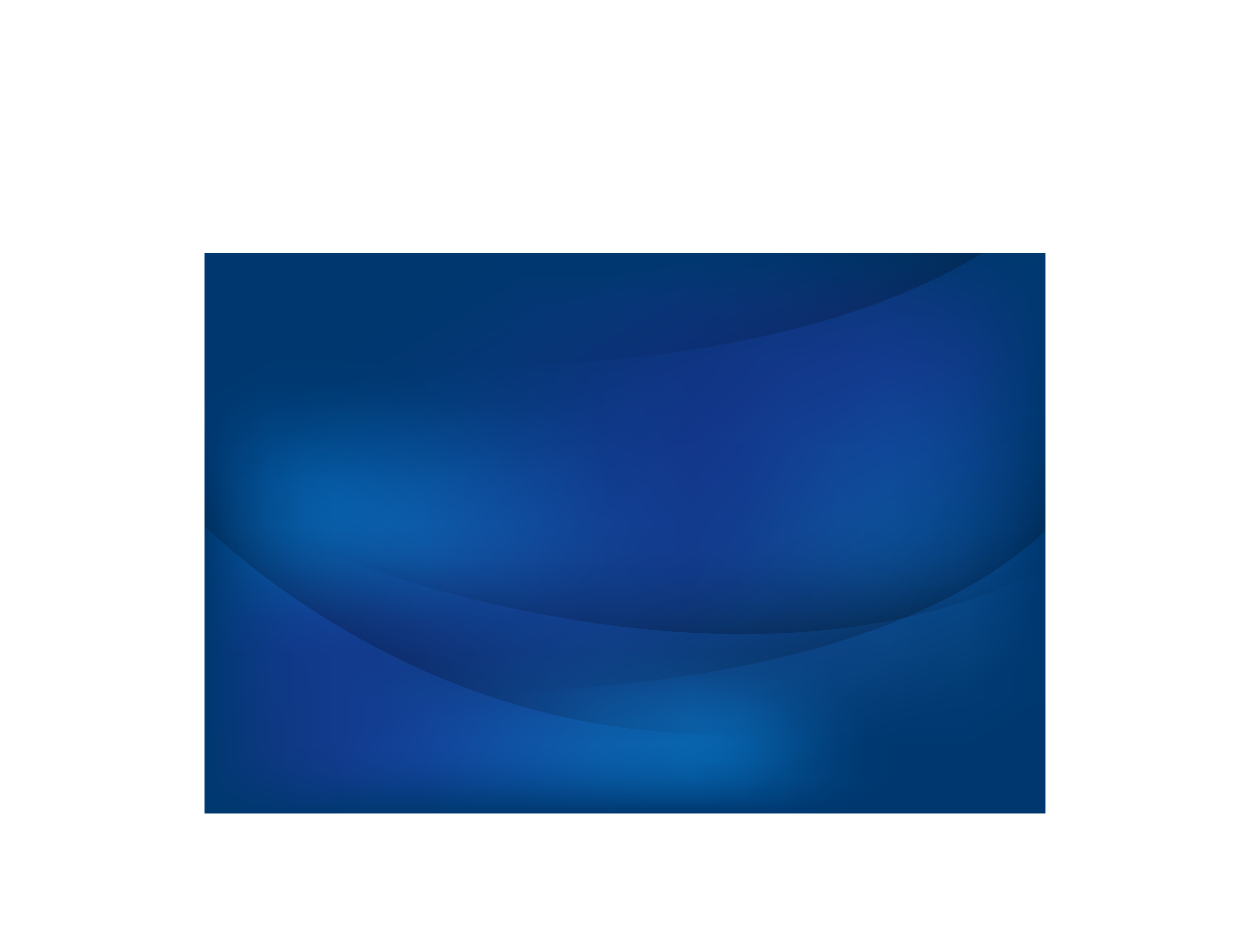 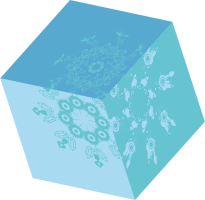 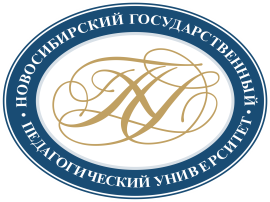 Модели диагностических материалов:
руководители
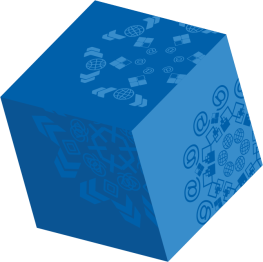 5 У

Управление кадрами  
Управление ресурсами 
Управление процессами
Управление результатами  
Управление информацией
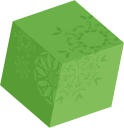 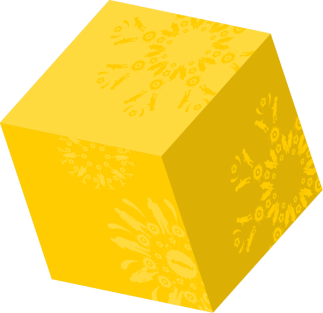 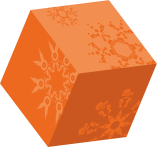 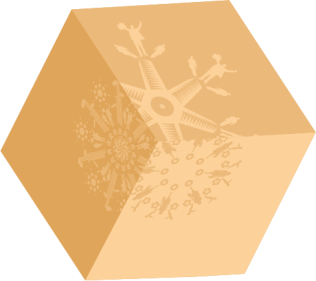 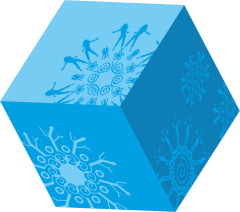 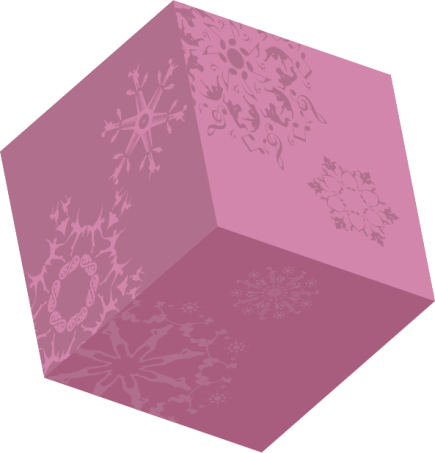 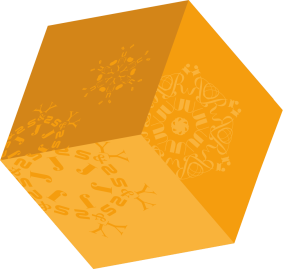 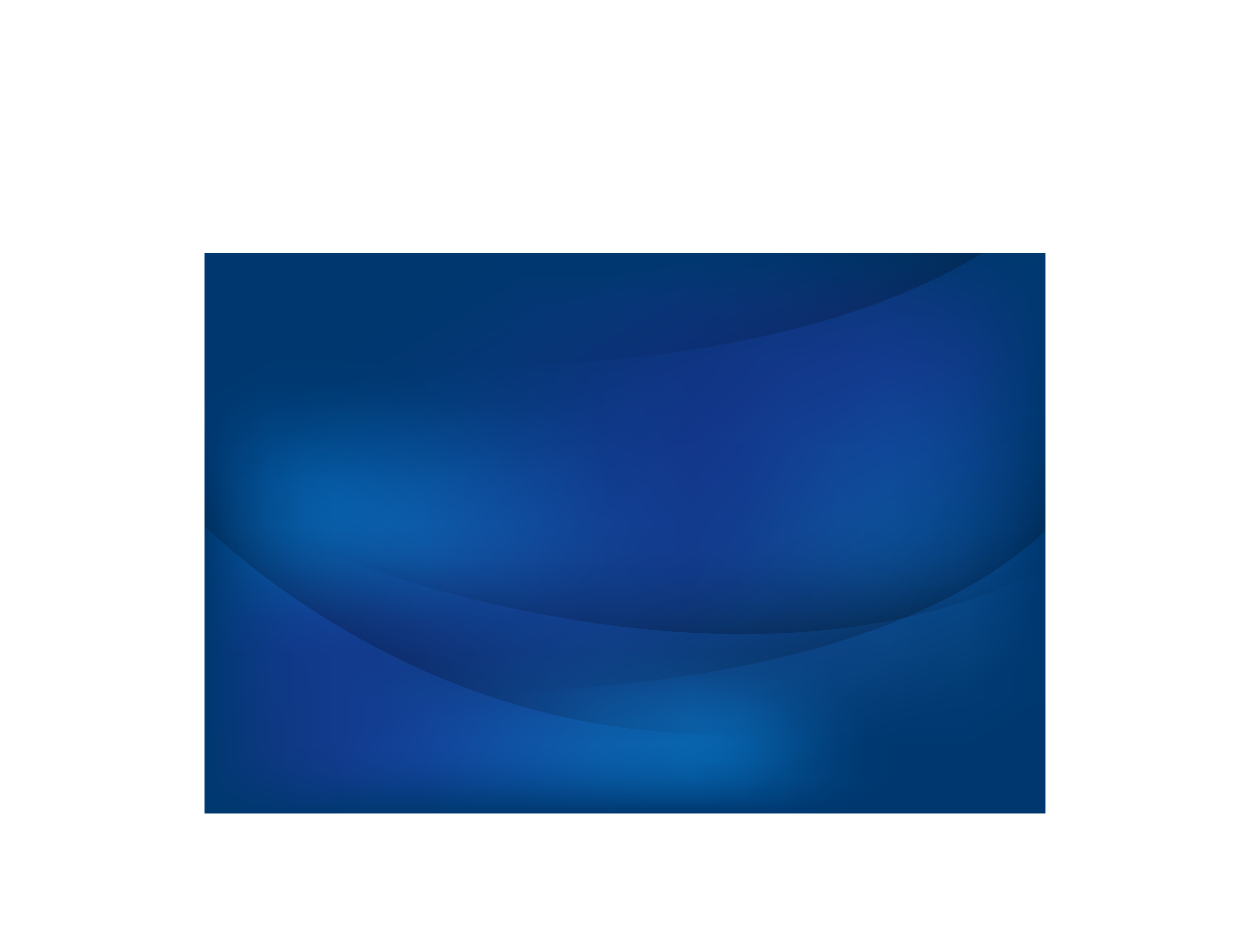 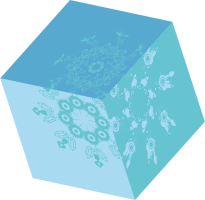 Отбор содержания диагностических материалов
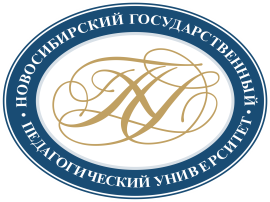 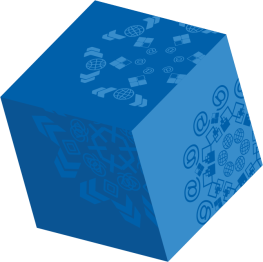 Федеральный закон от 29.12.2012 N 273-ФЗ (ред. от 26.07.2019) «Об образовании в Российской Федерации»

Единый квалификационный справочника должностей руководителей, специалистов и служащих, раздел “Квалификационные характеристики должностей работников образования”» (Зарегистрировано в Минюсте РФ 06.10.2010 N 18638)

ФГОС ВО по направлению подготовки 38.03.02 Менеджмент (уровень бакалавриата)» (Зарегистрировано в Минюсте России 09.02.2016 N 41028)

ФГОС ВО по направлению подготовки 38.04.02 Менеджмент (уровень магистратуры)» (Зарегистрировано в Минюсте России 15.04.2015 N 36854)

Проект профессионального стандарта руководителя образовательной организации https://regulation.gov.ru/projects#npa=24400
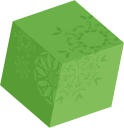 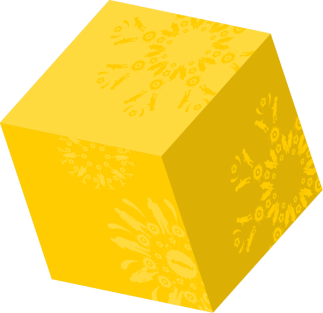 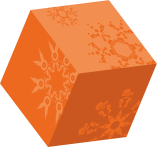 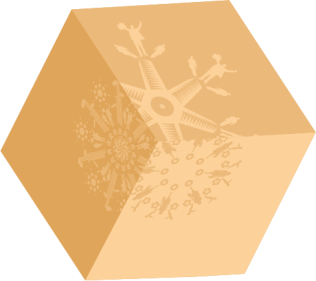 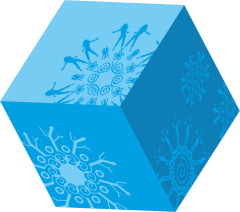 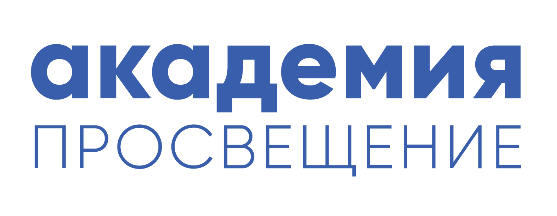 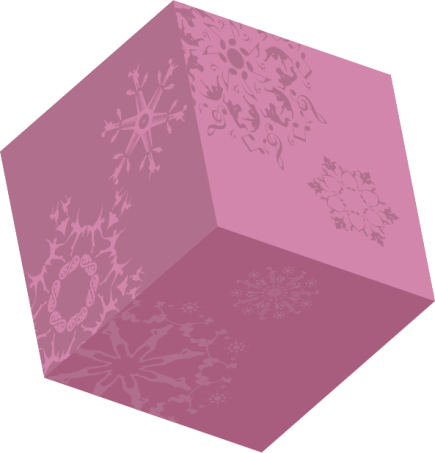 Ресурс открытого доступа с материалами исследования - http://academy.prosv.ru/teachers
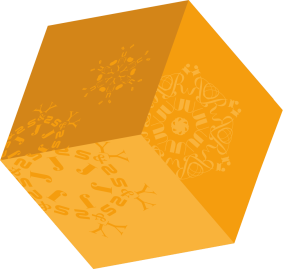 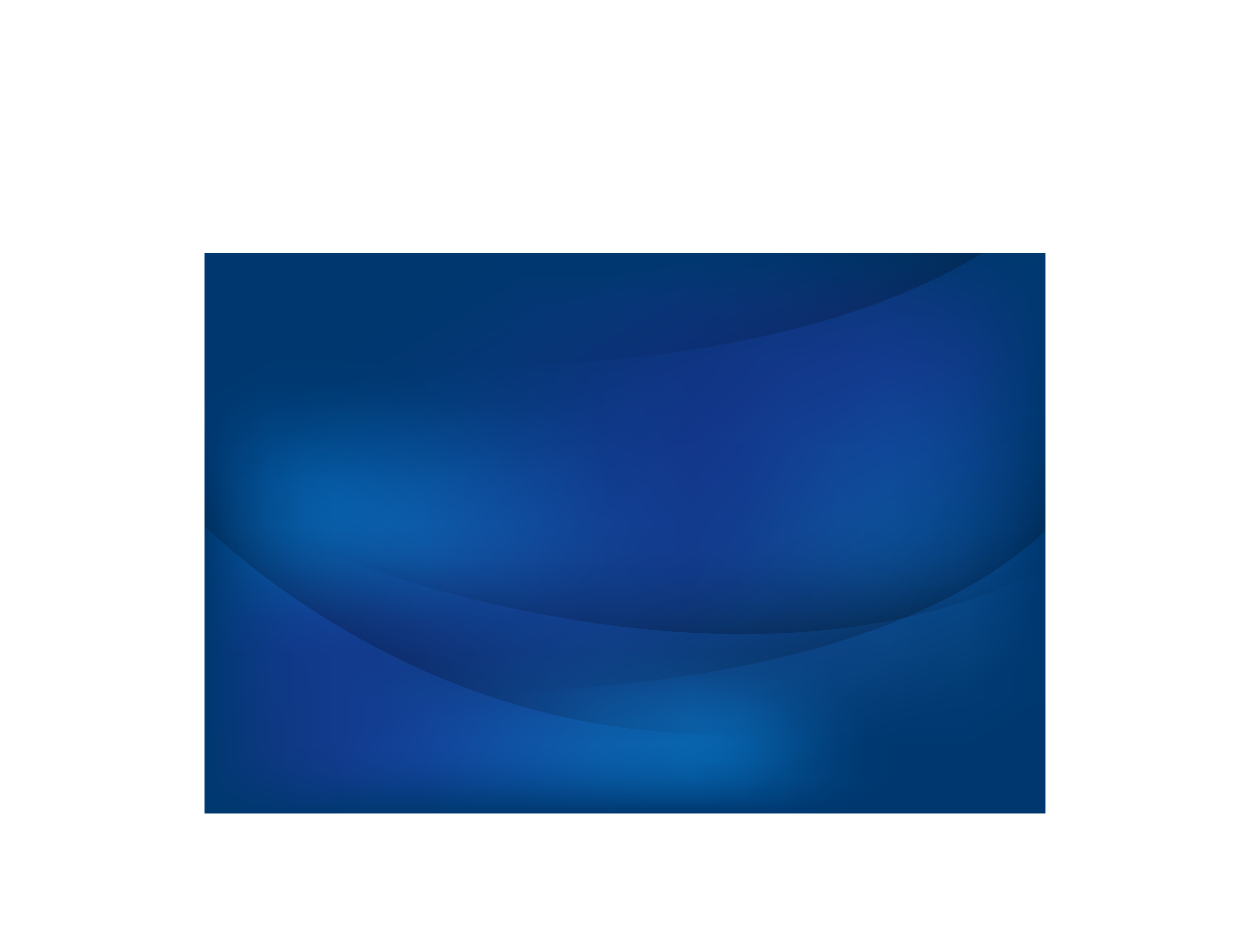 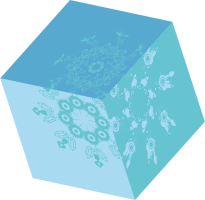 Экспертиза оценочных материалов
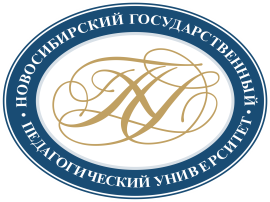 Всероссийская общественная организация «Ассоциация учителей истории и обществознания» (Москва)
Институт истории Сибирского отделения РАН (Новосибирск)
Ассоциация учителей литературы и русского языка Республики Алтай (Горно-Алтайск)
Новосибирская региональная общественная организация по сохранению и развитию русского языка «Общество русской словесности» (Новосибирск)
ФГБОУ ВО «Алтайский государственный гуманитарно-педагогический университет им. В.М. Шукшина» (Бийск)
Ассоциация учителей и преподавателей химии (Новосибирск)
Ассоциация учителей и преподавателей математики Московской области (Москва)
Ассоциация педагогических работников Московской области «Преподаватели информатики Подмосковья» (Москва)
 Общероссийский союз общественных объединений «Российский Союз боевых искусств» (ОСОО «РСБИ») (Москва)
ФГБОУ ВО «Российский государственный педагогический университет им. А.И. Герцена» (Санкт-Петербург)
Национальная ассоциация преподавателей английского языка (NATE Russia)
    ГБУО ДПО «Нижегородский институт развития образования» (Нижний новгород)
    Омская региональная ассоциация учителей-предметников биологии (Омск)
    ФГБОУ ВО «Омский государственный педагогический университет» (Омск)
    Ассоциация учителей ОБЖ Новосибирской области (Новосибирск)
    Общественная организация «Ассоциация педагогов Пермского края технологического и профильного образования Навигатор профессионалов» (Пермь)
    ГБУ ДПО «Челябинский институт переподготовки и повышения квалификации работников образования» (Челябинск)
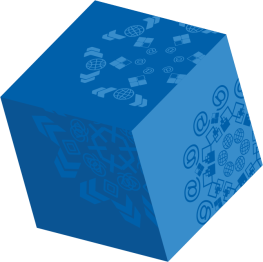 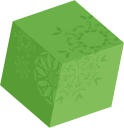 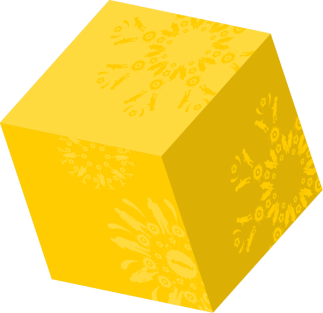 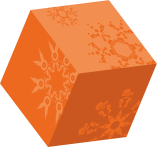 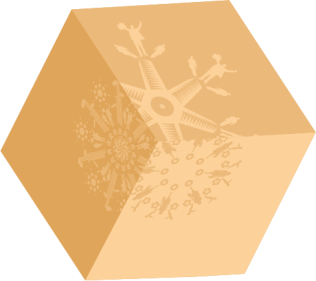 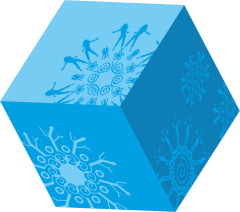 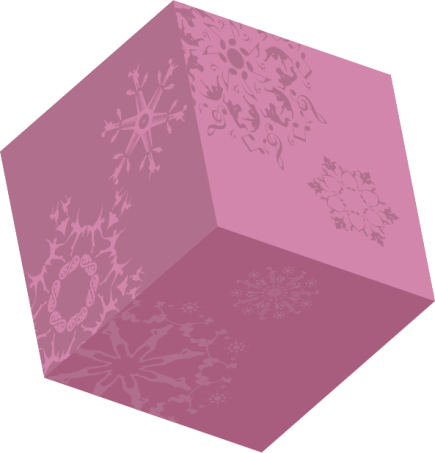 32 экспертных организаций
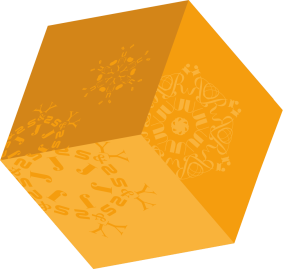 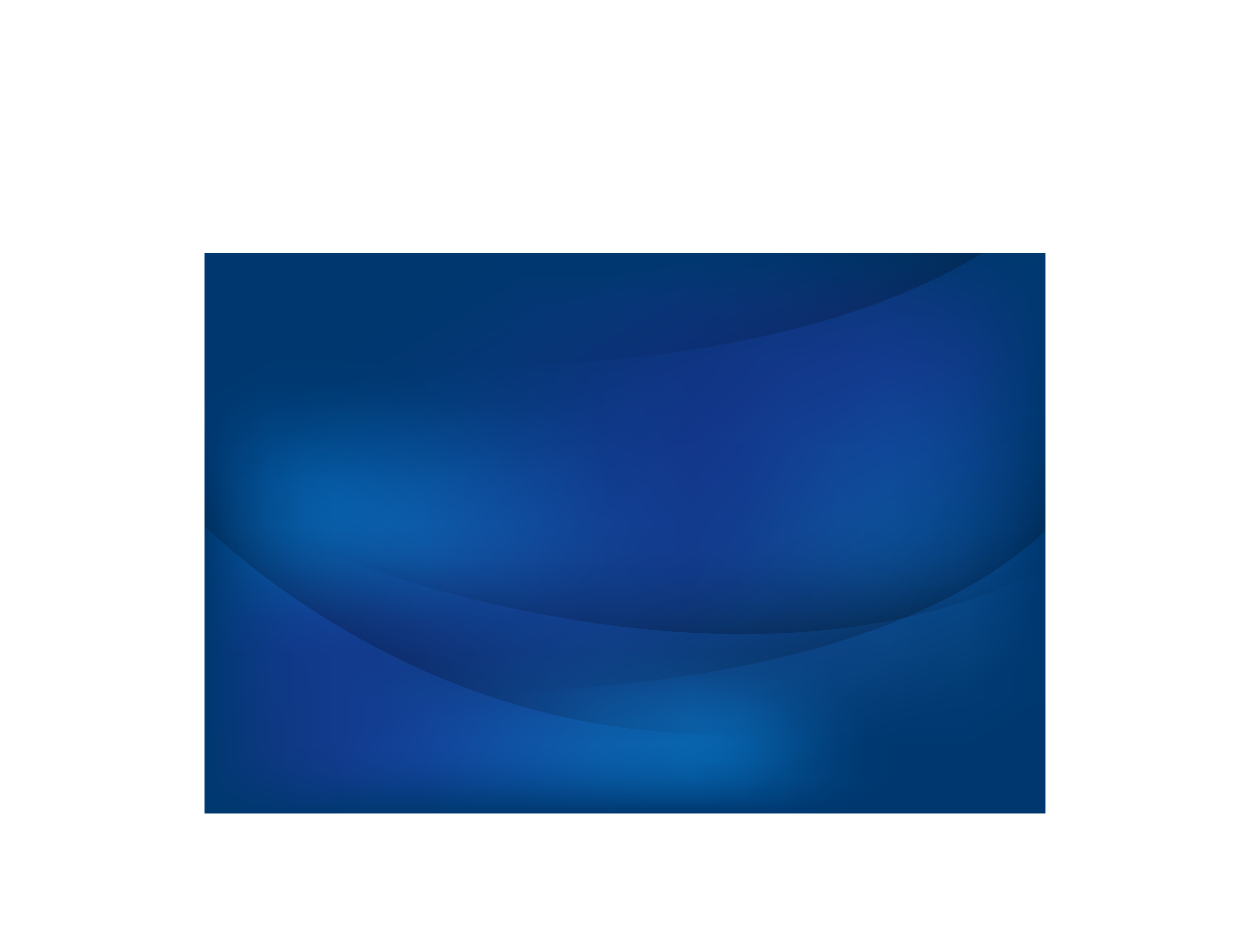 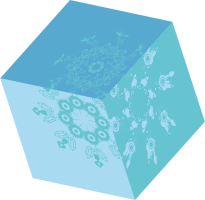 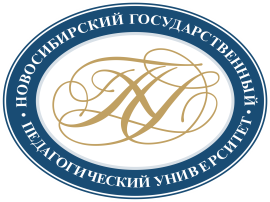 Результаты опроса учителей
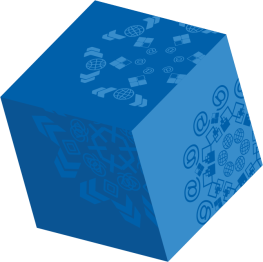 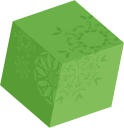 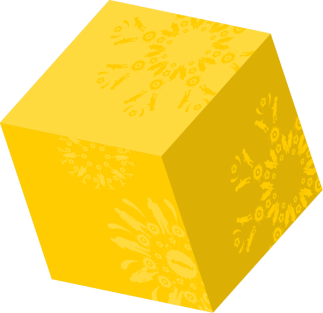 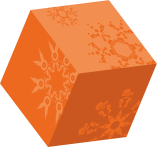 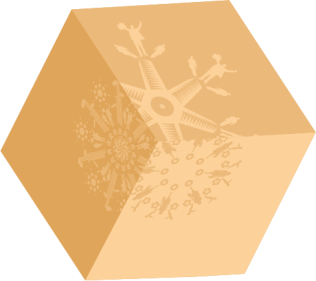 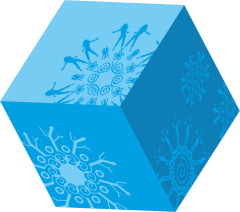 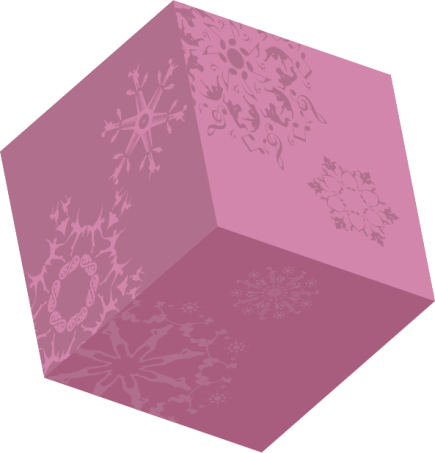 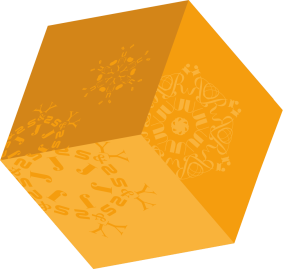 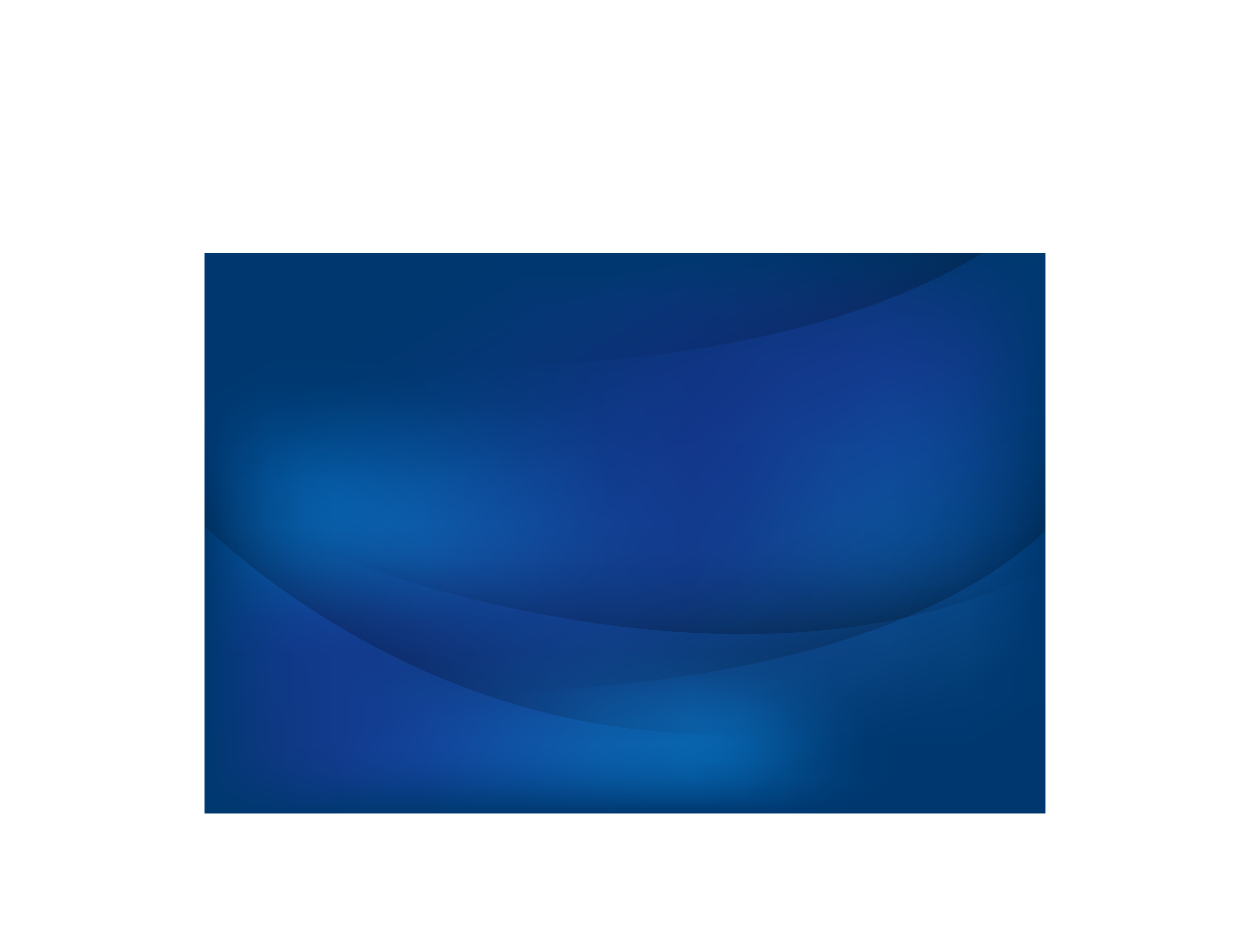 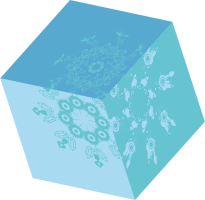 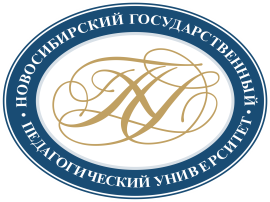 Результаты опроса учителей
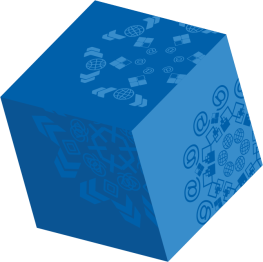 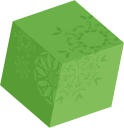 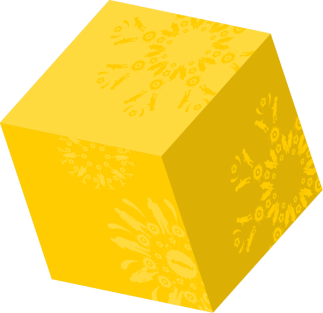 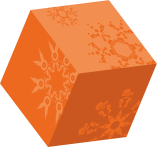 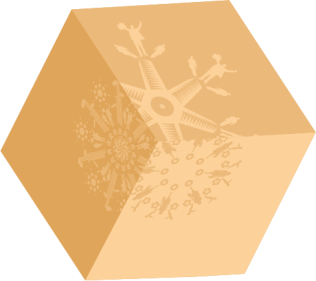 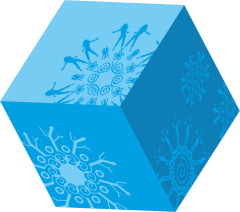 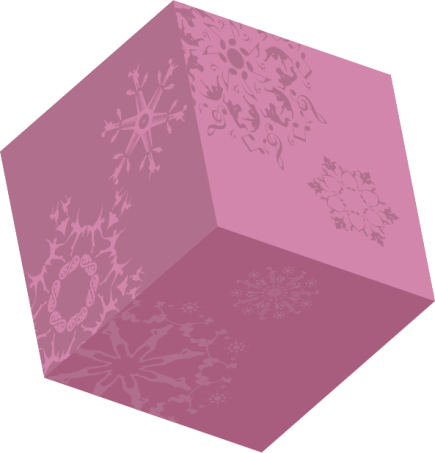 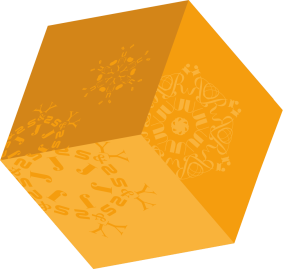 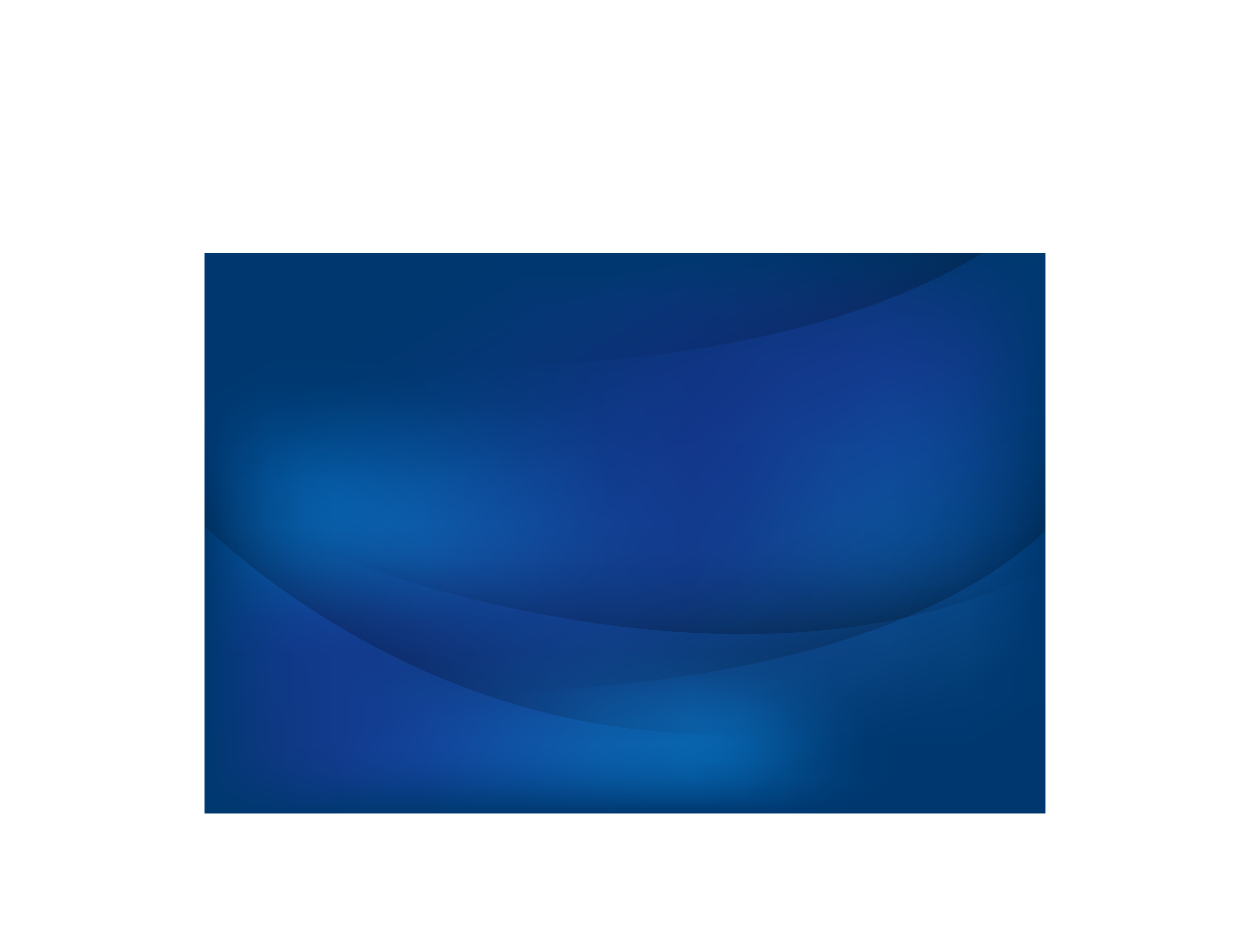 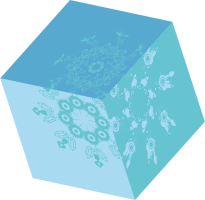 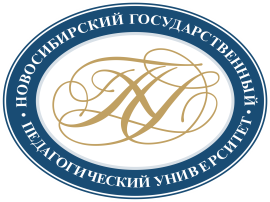 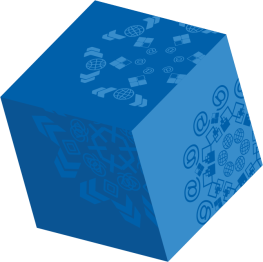 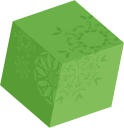 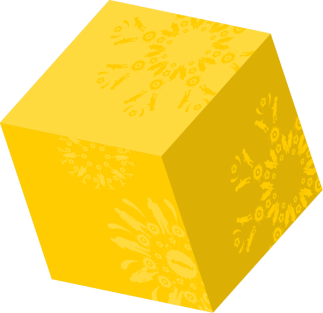 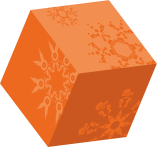 3,24
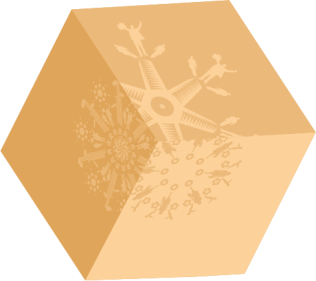 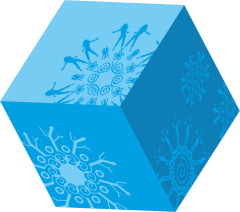 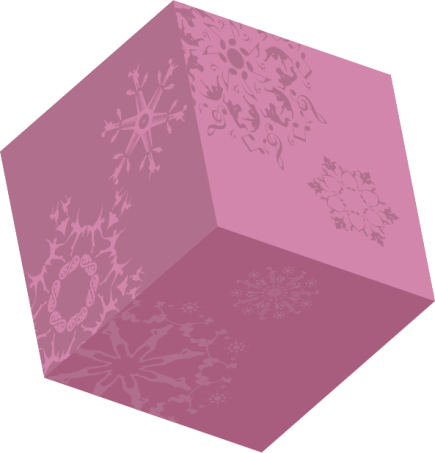 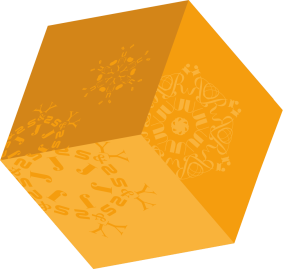 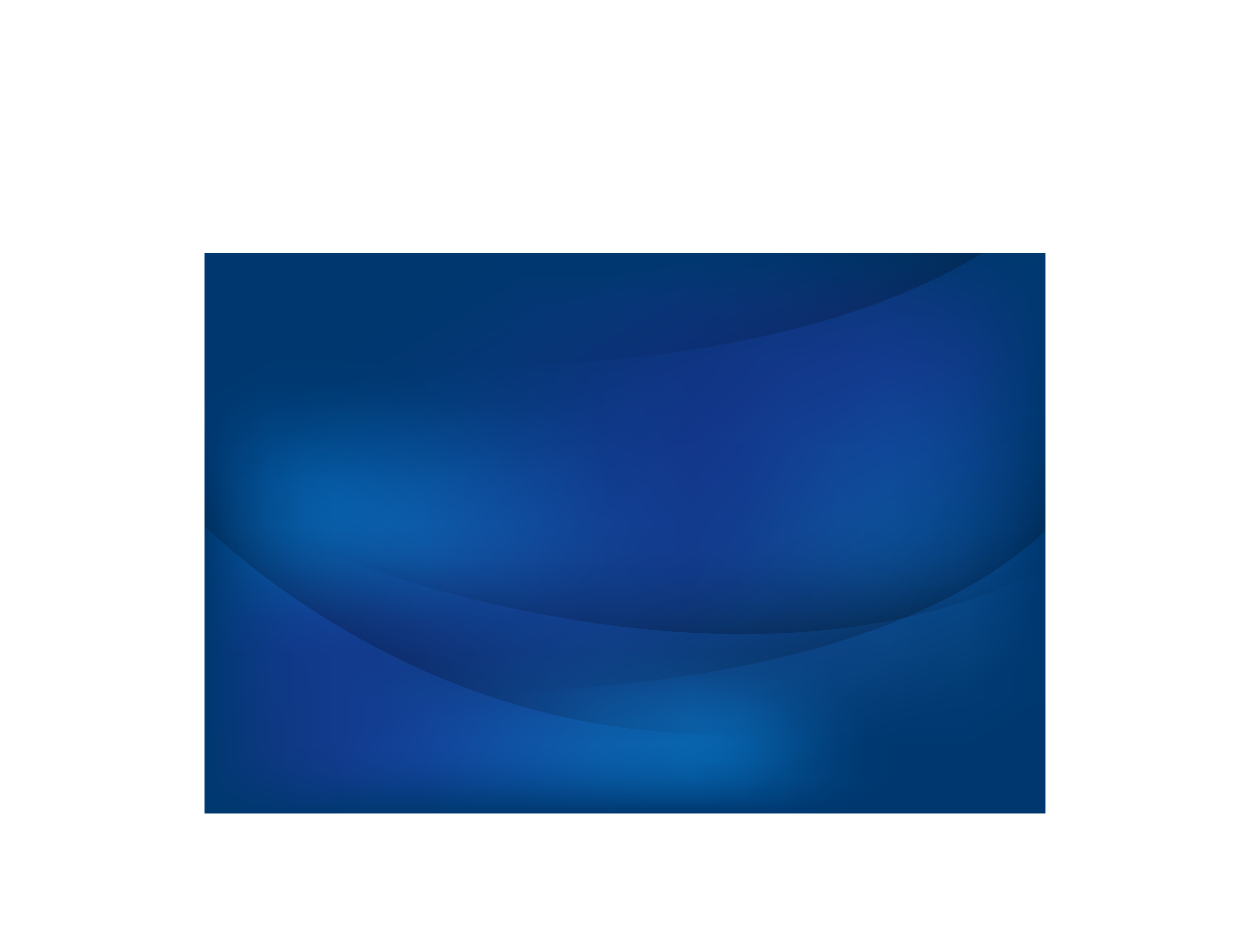 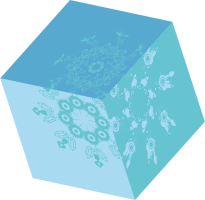 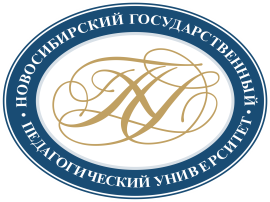 Использование результатов проекта
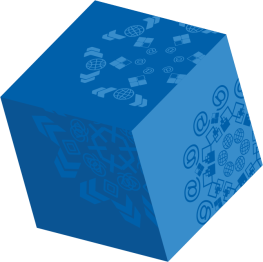 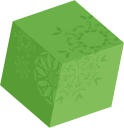 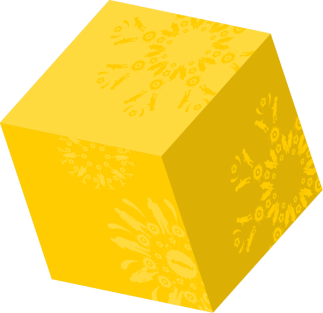 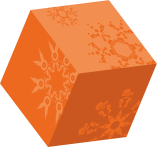 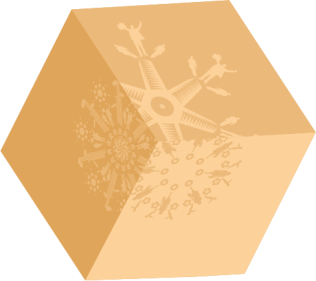 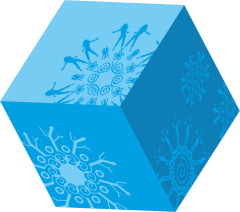 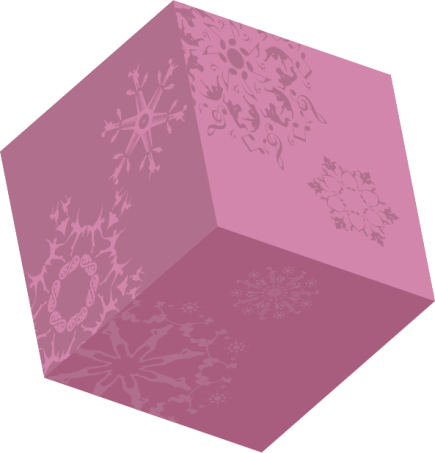